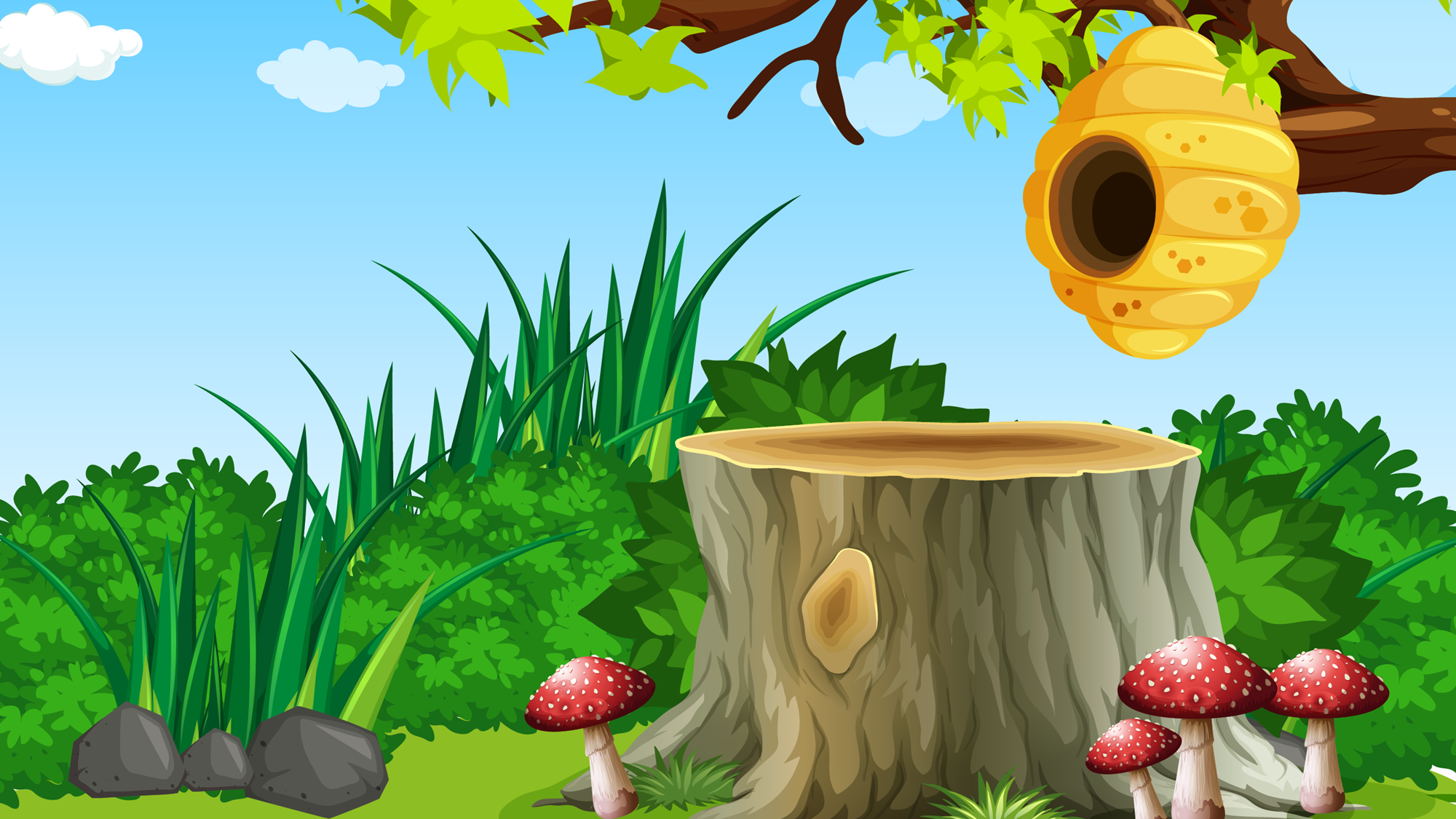 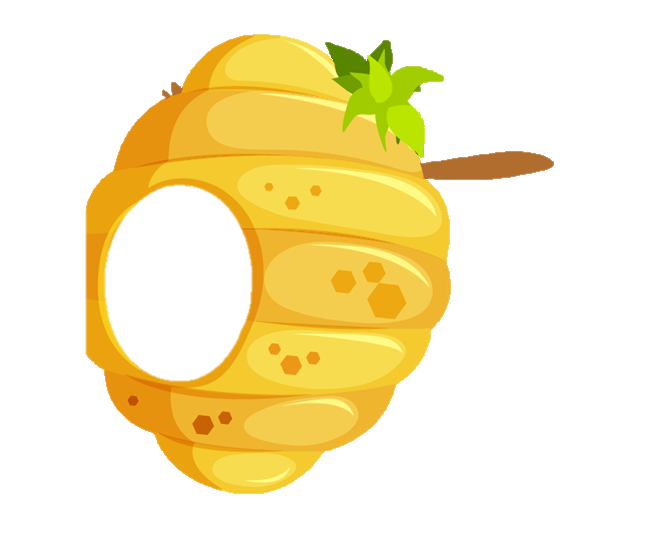 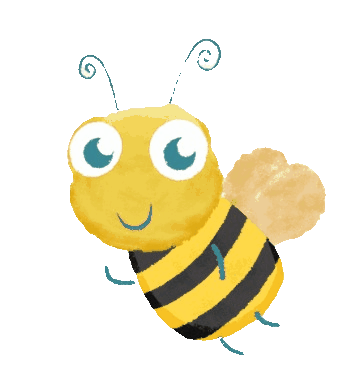 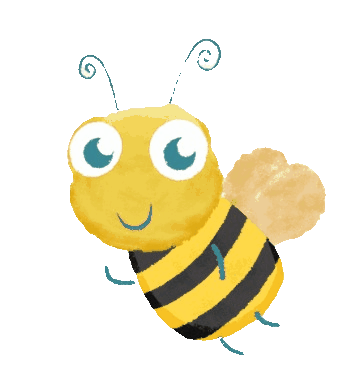 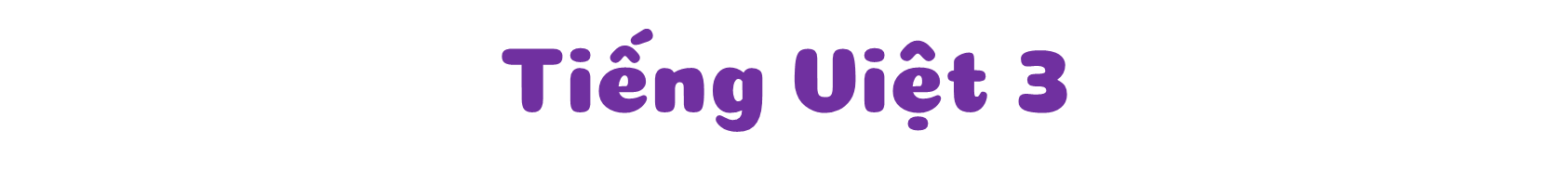 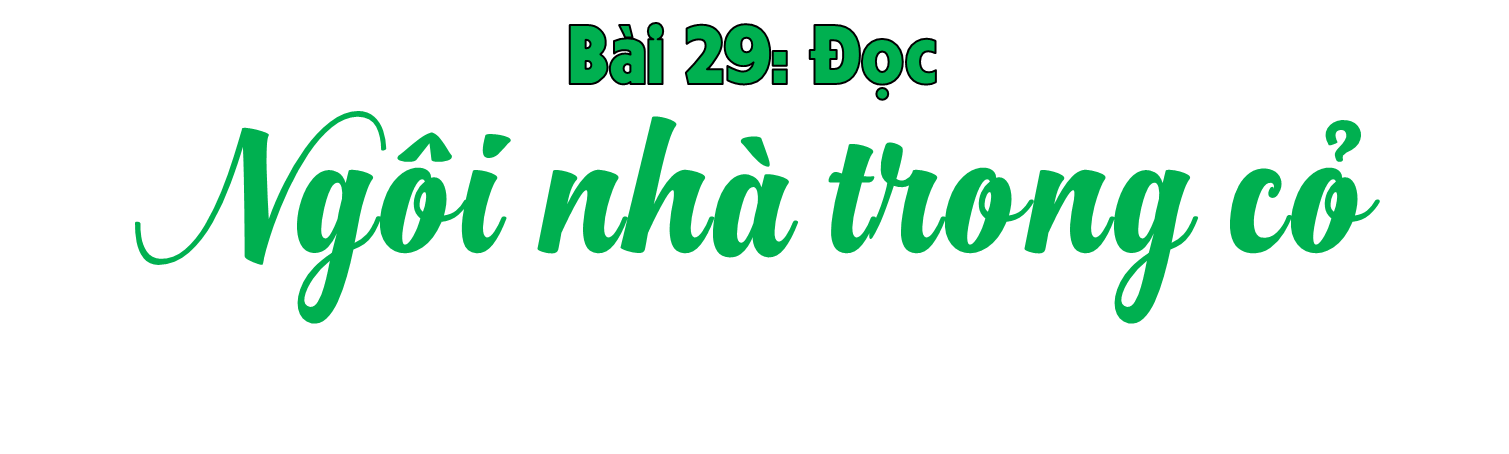 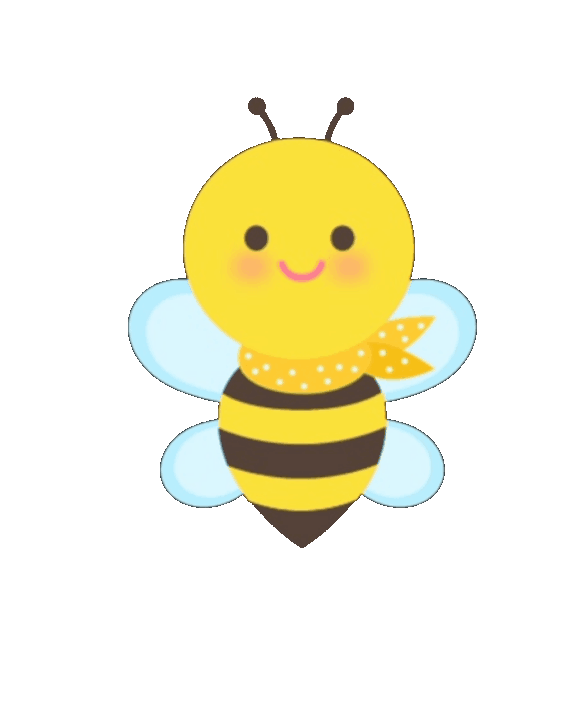 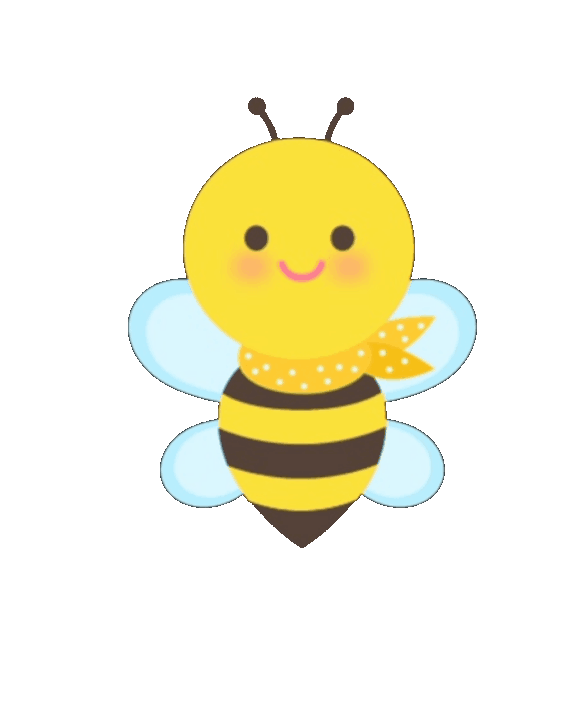 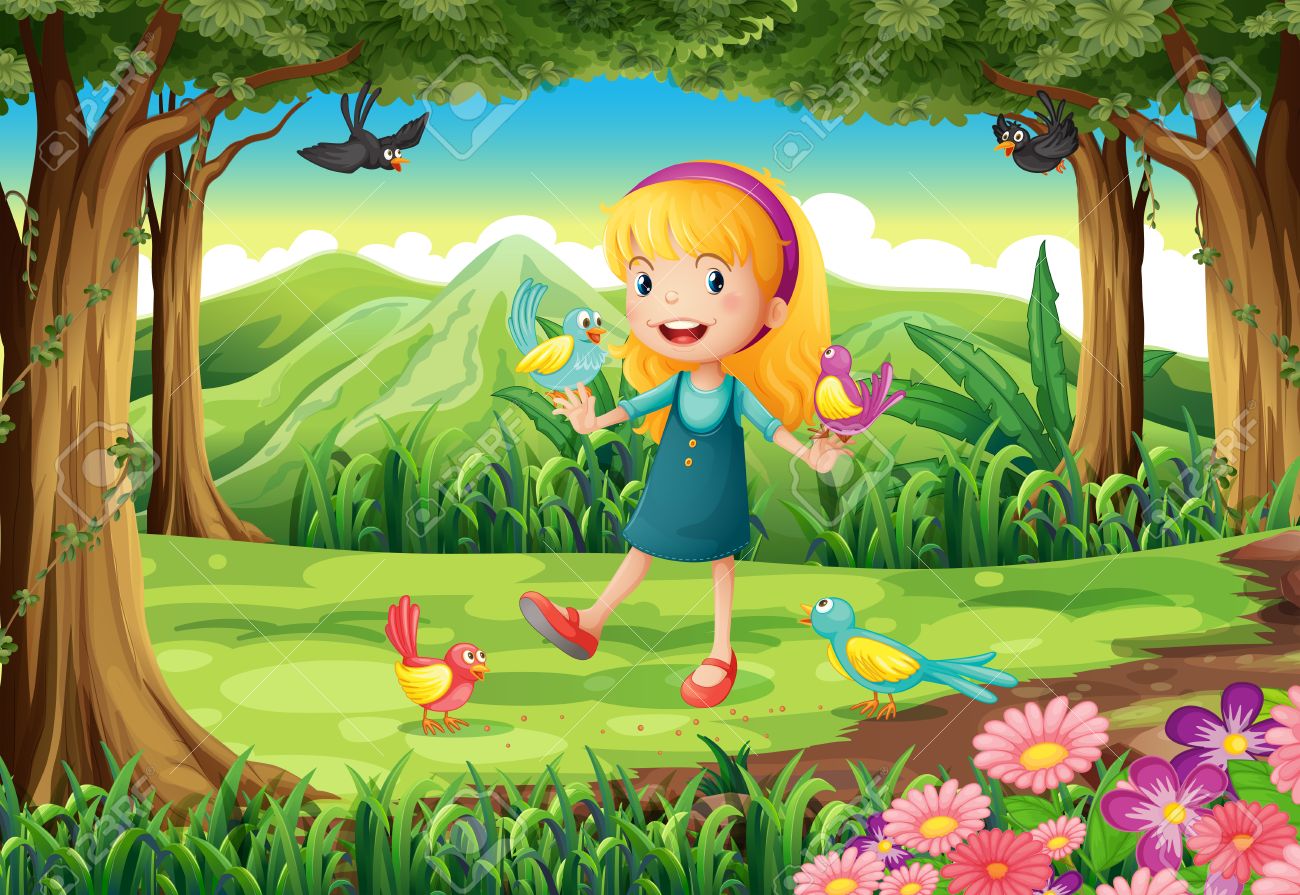 Quan sát trang minh họa, đoán xem các con vật đang làm gì.
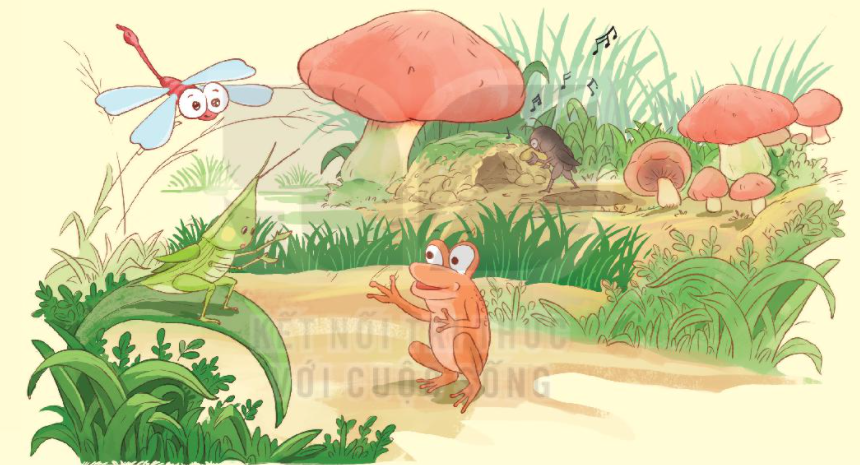 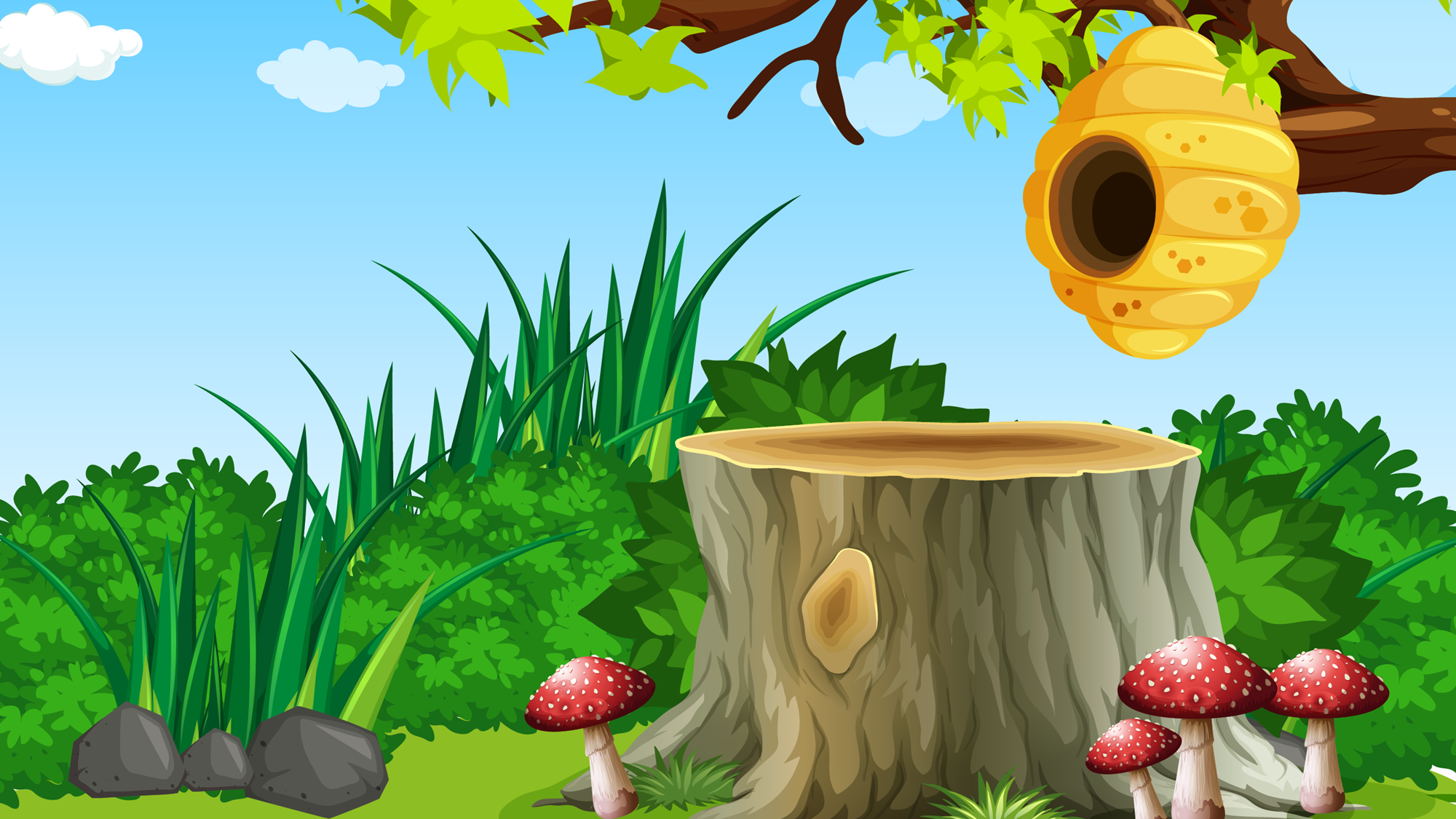 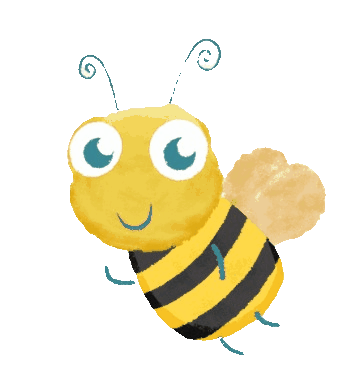 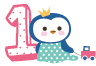 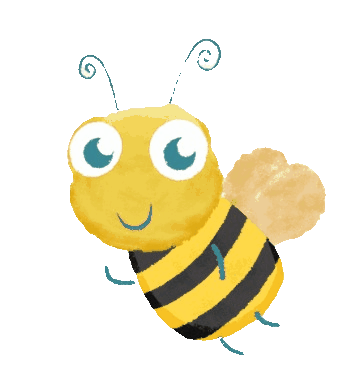 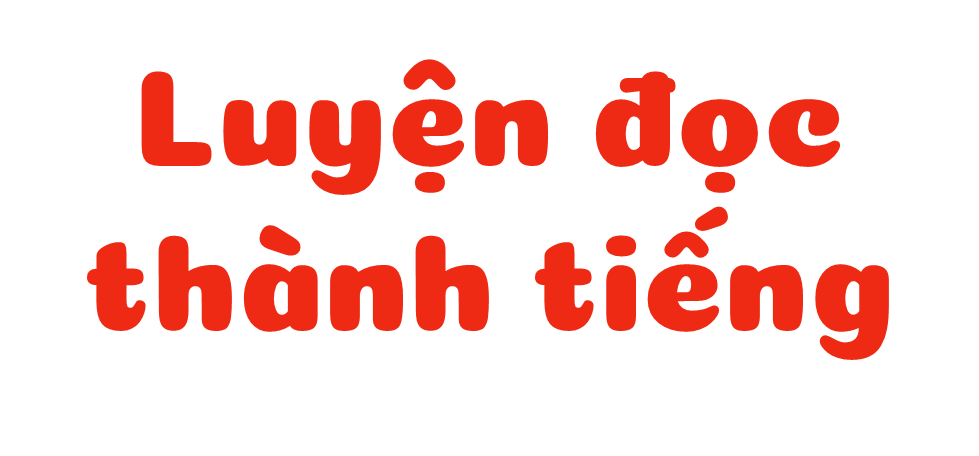 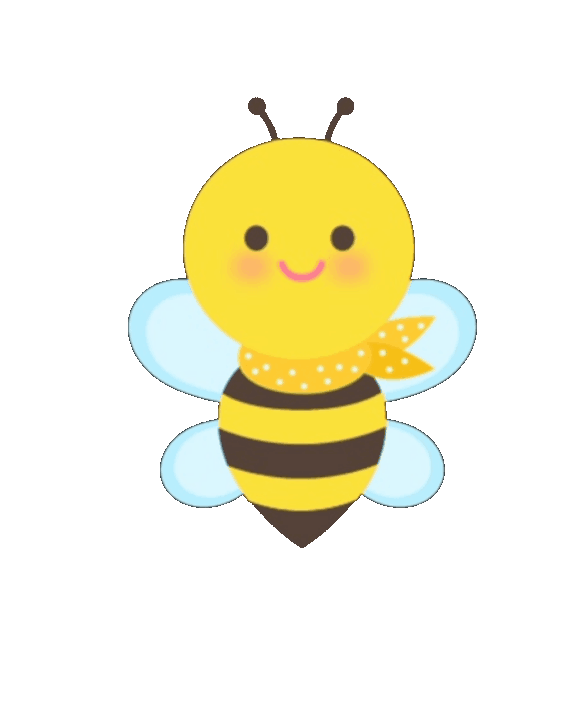 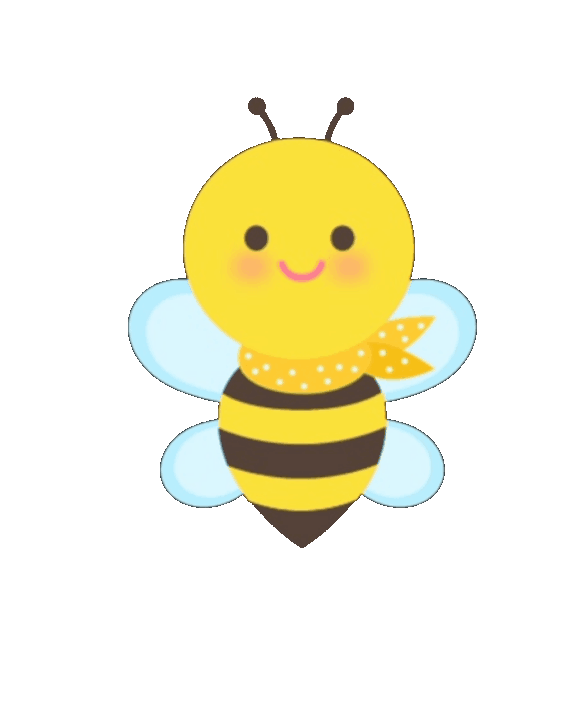 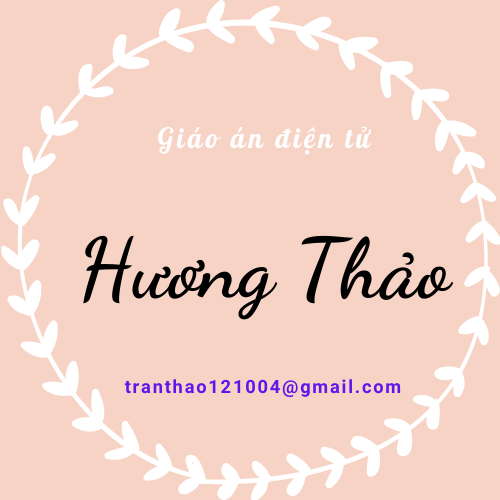 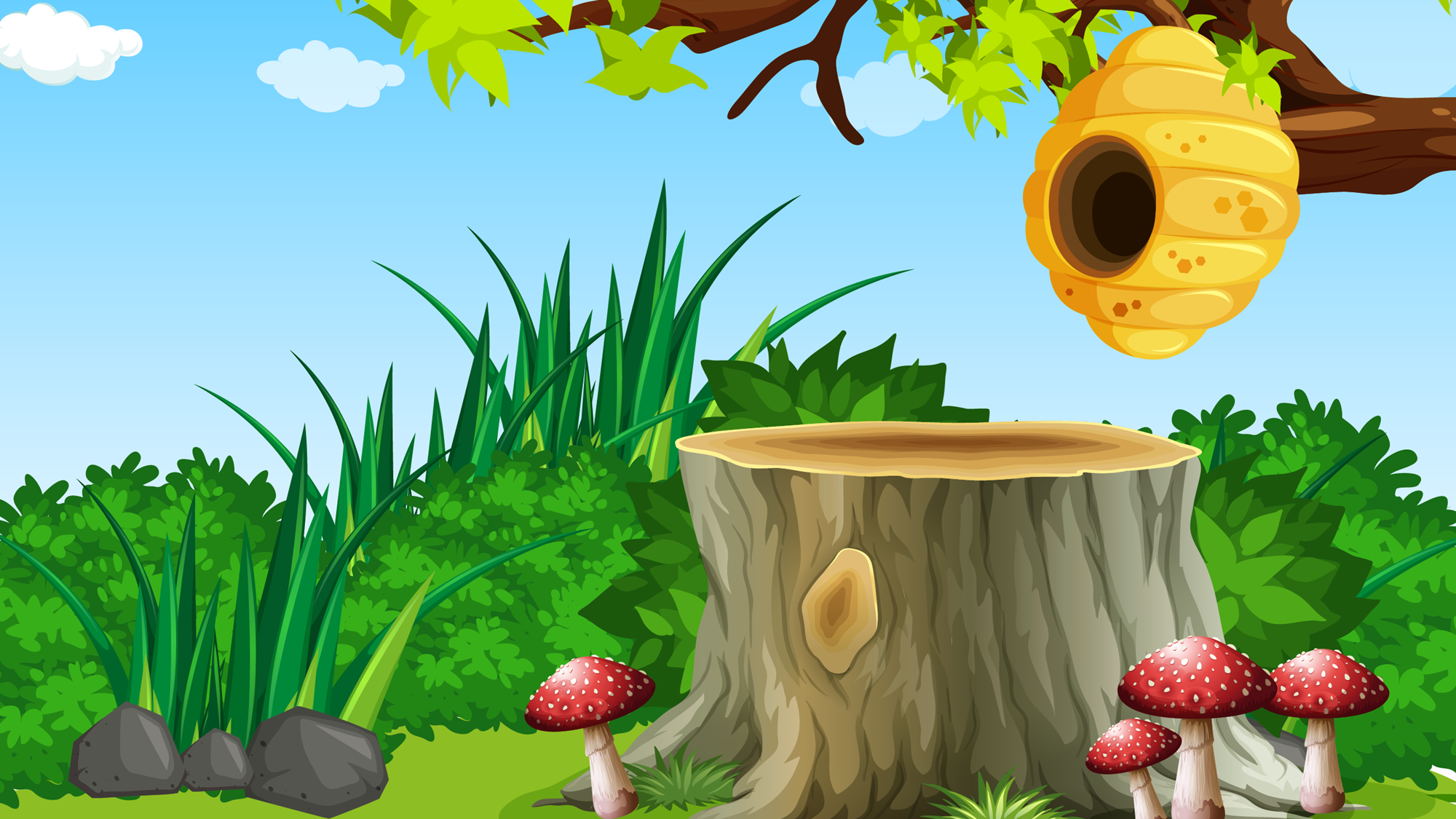 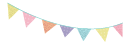 Lắng nghe đọc mẫu
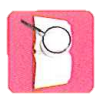 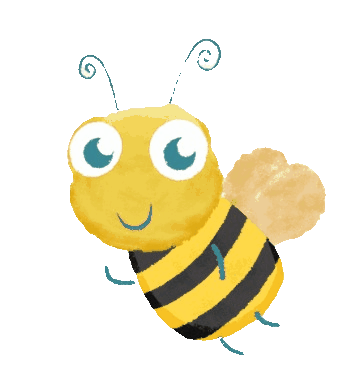 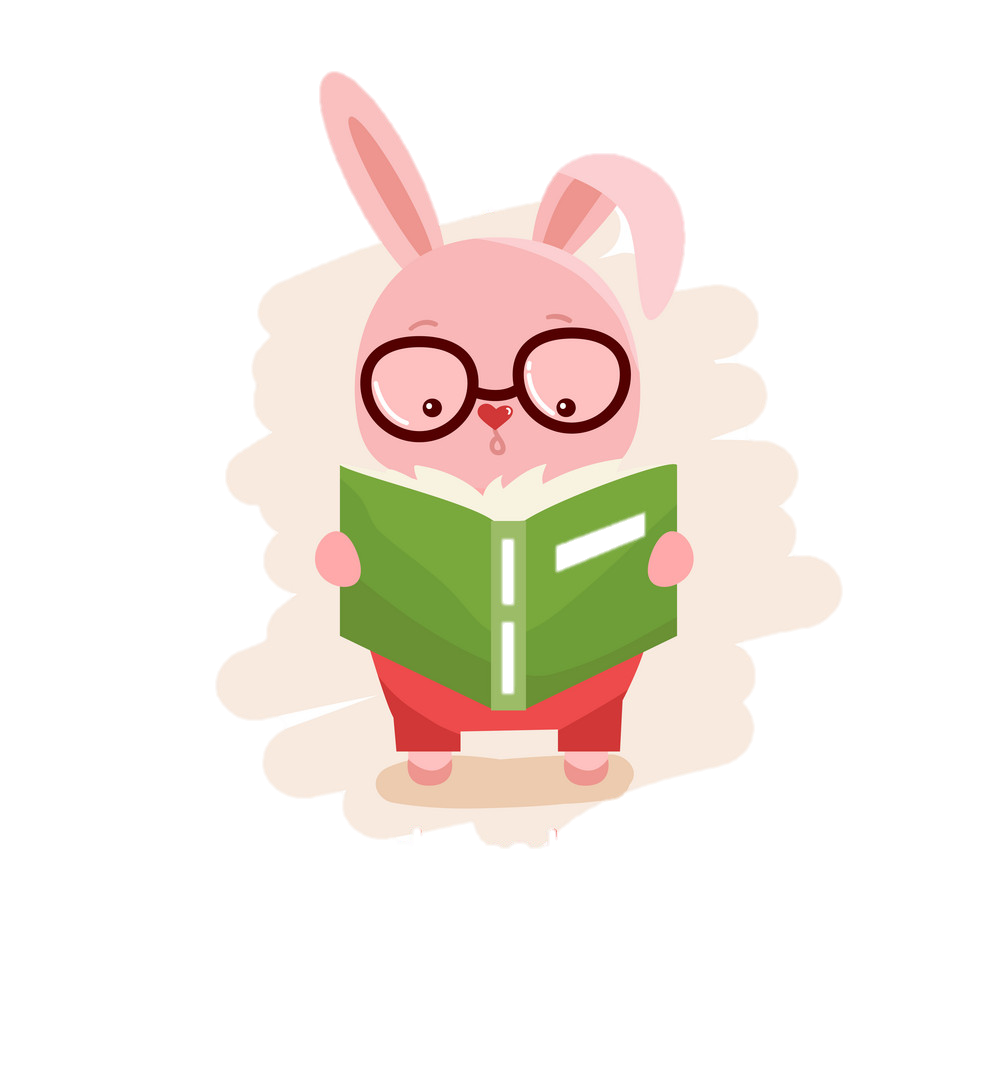 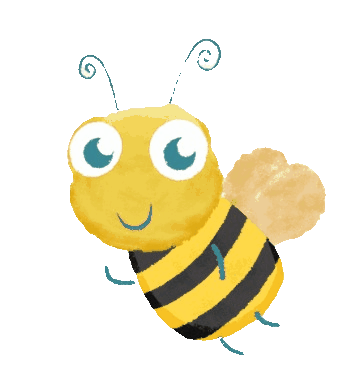 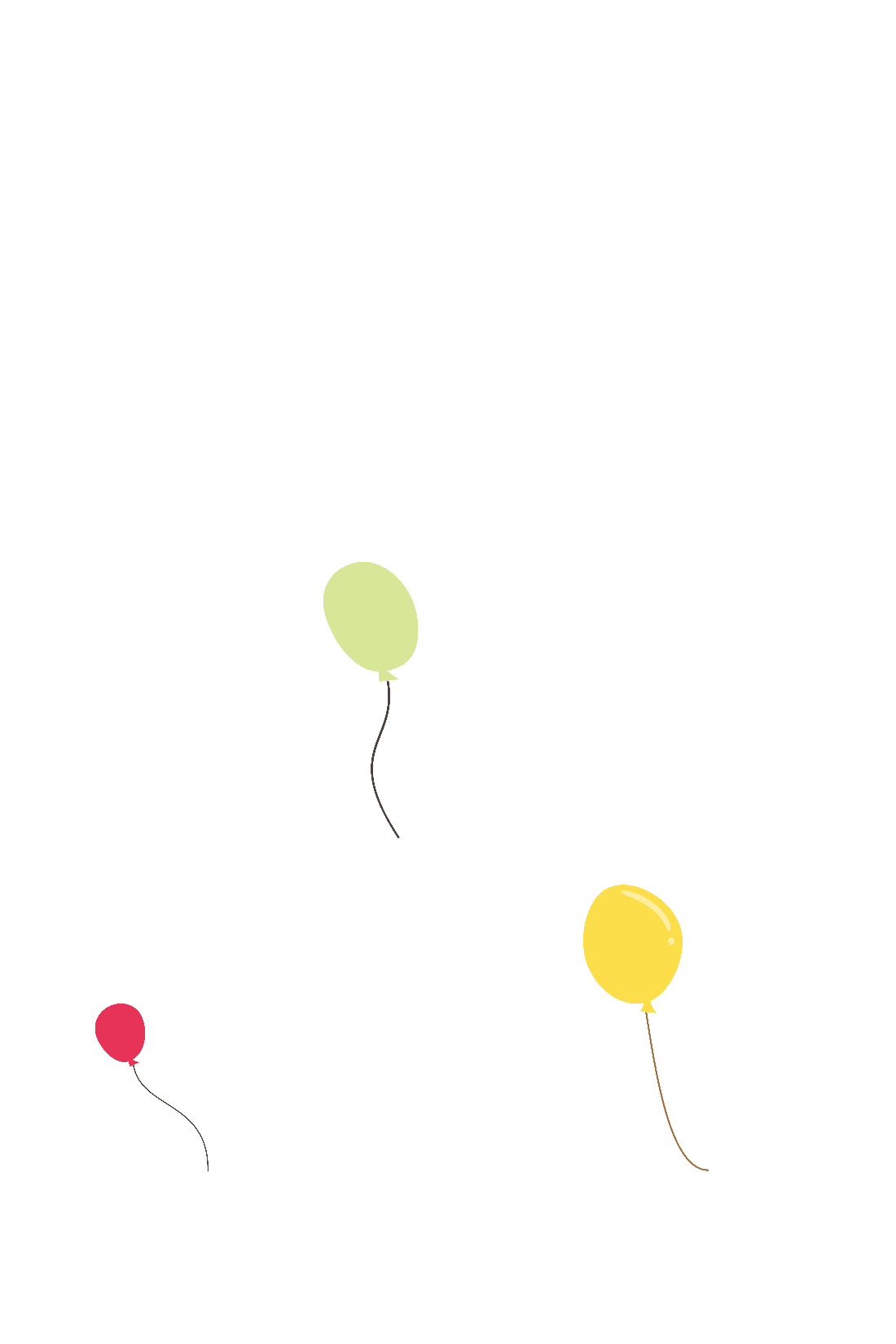 TAI NGHE
TAY DÒ
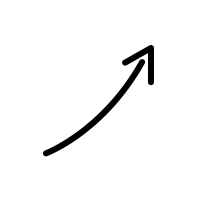 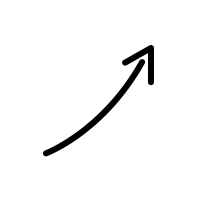 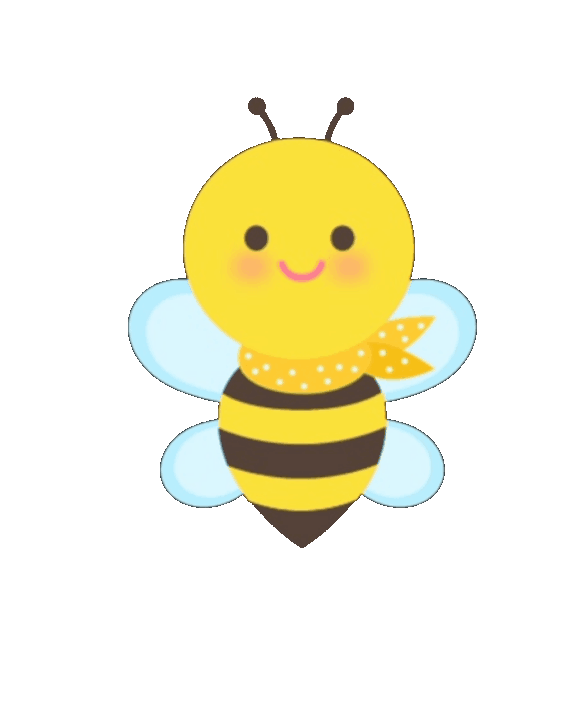 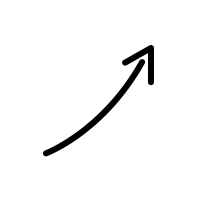 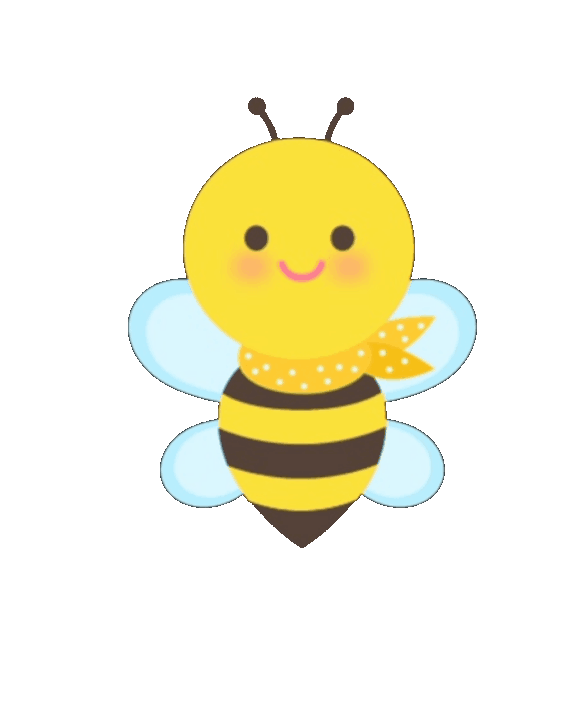 MẮT DÕI
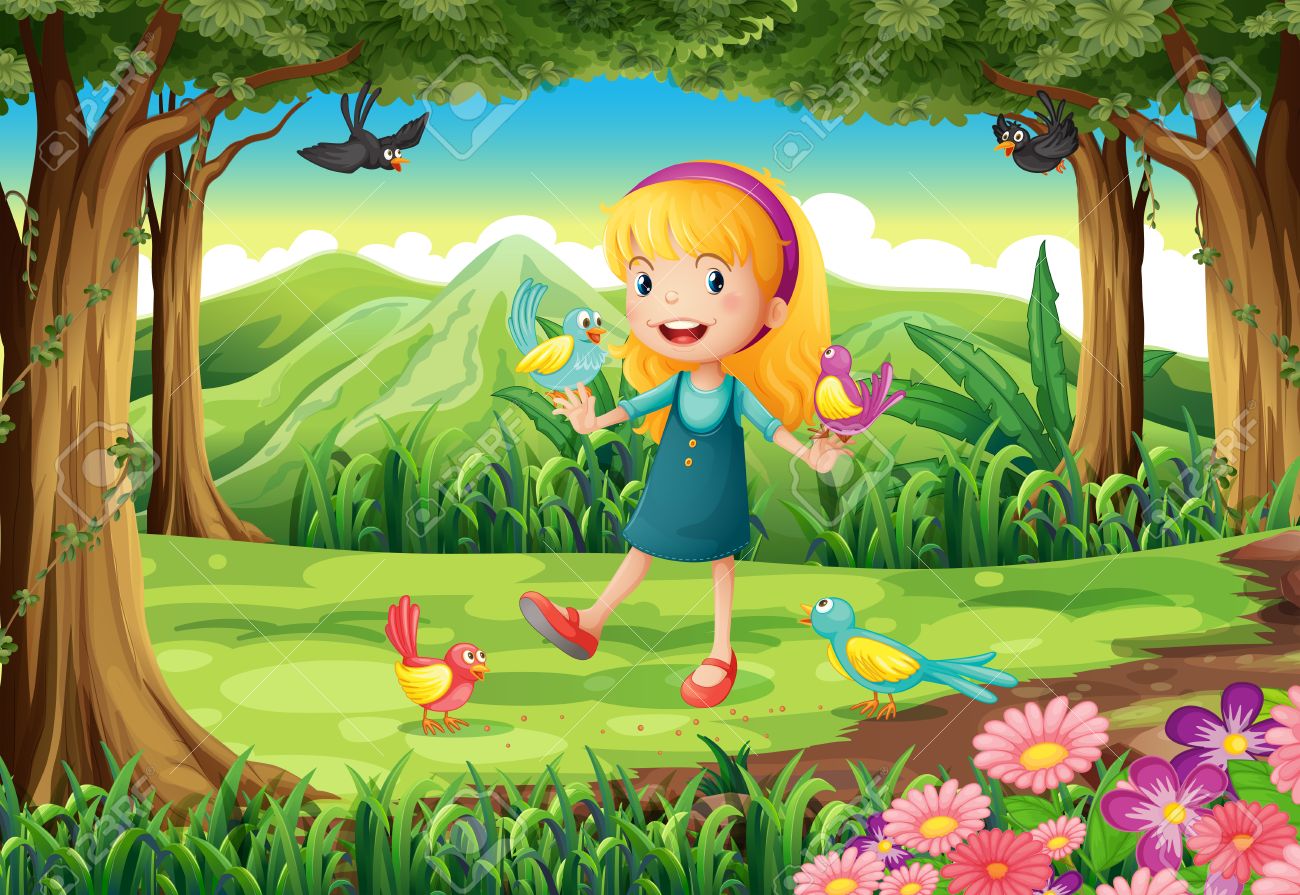 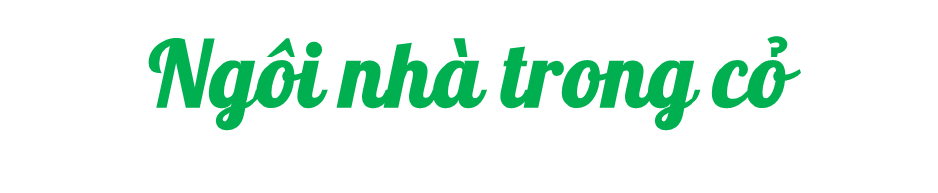 Sáng sớm, cào cào và nhái bén đang tập nhảy xa thì chợt một tràng “re re re” vang lên. Hai bạn nghểnh đầu nghe:
   - Hay quá, ai hát đó?
   Chuồn chuồn vừa bay đến, đậu trên nhánh cỏ may, đôi cánh mỏng rung nhè nhẹ khi điệu nhạc vút cao:
   - Có phải cào cào hát không? Hay nhái bén?
   Cào cào lắc đầu, nhái bén cũng xua tay:
   - Tớ à? Tớ hát thì ai nghe?
   Thế là cào cào, nhái bén, chuồn chuồn rủ nhau đi tìm tiếng hát.
   Dưới lớp cỏ xanh rì, mặt đất đen ẩm ướt, dế than đang xây nhà. Chốc chốc cậu dừng lại, cất tiếng hát say sưa. Khi dứt bài hát, dế than giật mình nghe thấy một tràng pháo tay lộp bộp. Cào cào từ trên nhánh cỏ nhảy xuống:
   - Tớ là cào cào. Tiếng hát của bạn hay quá!
   Chuồn chuồn khẽ đập đôi cánh:
   - Tớ là chuồn chuồn. Bạn thật là một tài năng âm nhạc.
   Dế than ngượng ngùng:
   - Ôi, tớ chỉ là thợ đào đất thôi. Tớ là dế than.
   Nhái bén mừng rỡ:
   - A, từ nay tớ có thêm một láng giềng hát hay, làm giỏi là dế than. Để chúng tớ giúp bạn dựng nhà.
Cào cào, nhái bén, chuồn chuồn cùng xúm vào giúp dế than. Chỉ chốc lát, ngôi nhà xinh xắn bằng đất đã được xây xong dưới ô nấm giữa vùng cỏ xanh tươi.
(Theo Lý Lan)
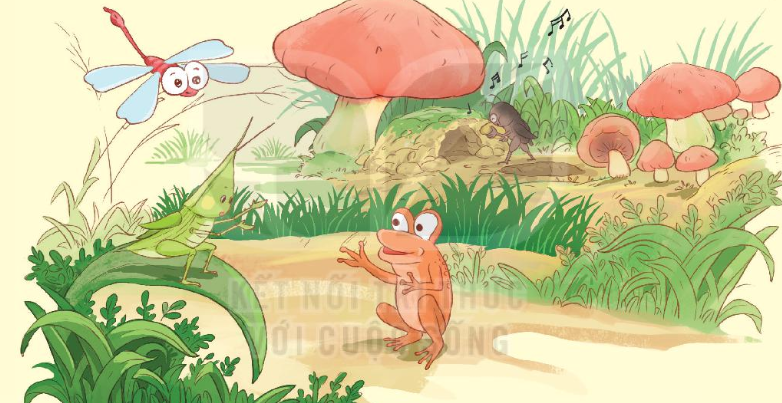 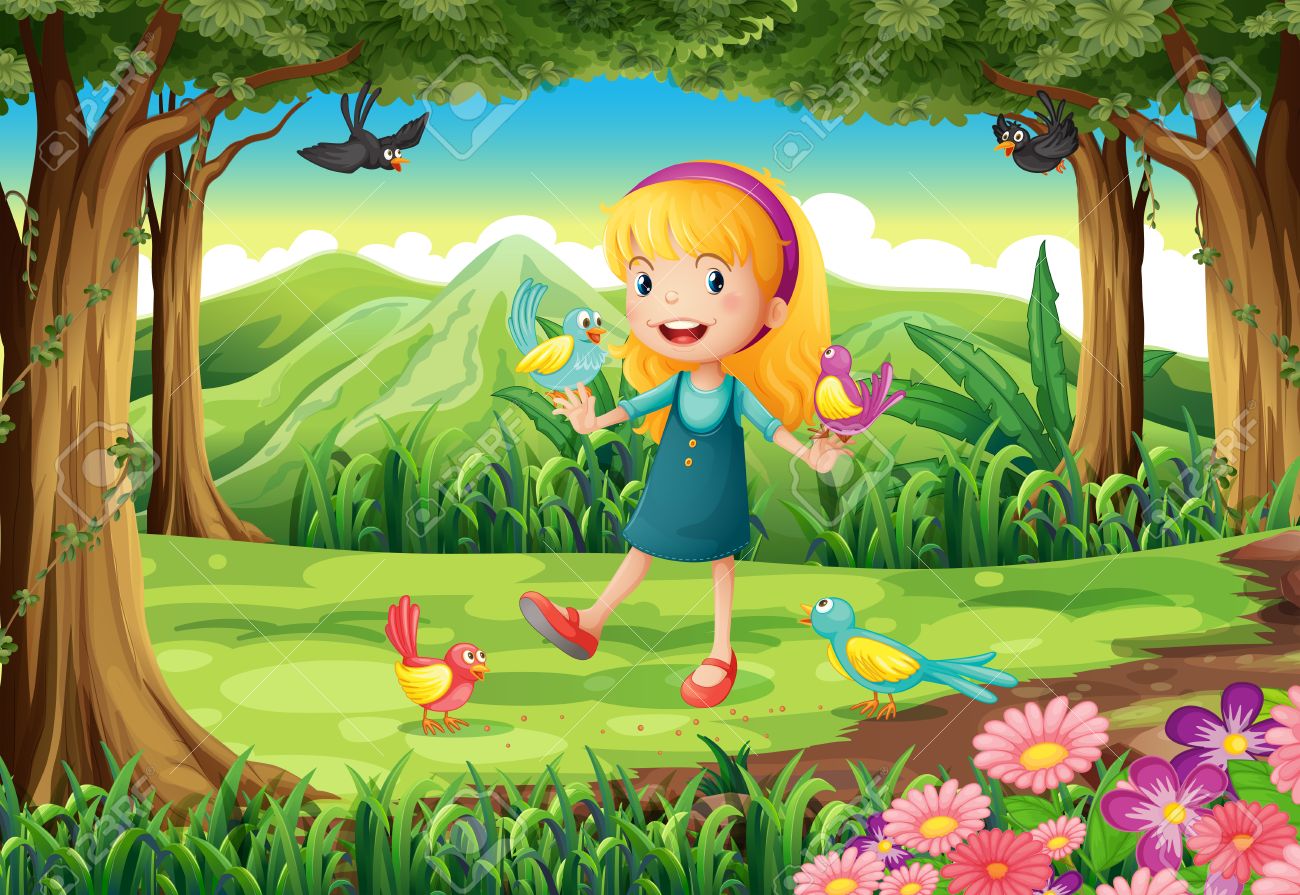 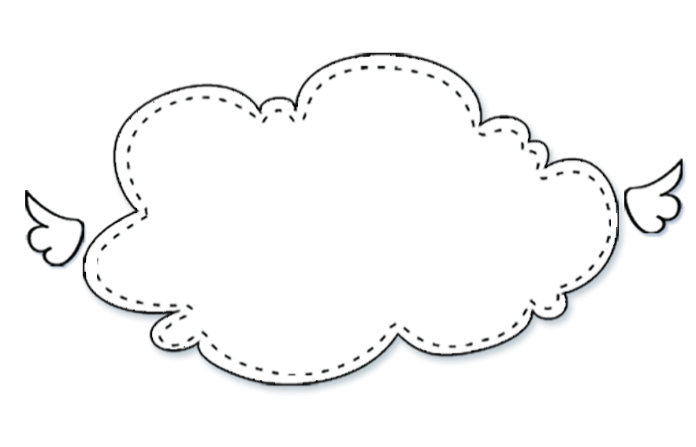 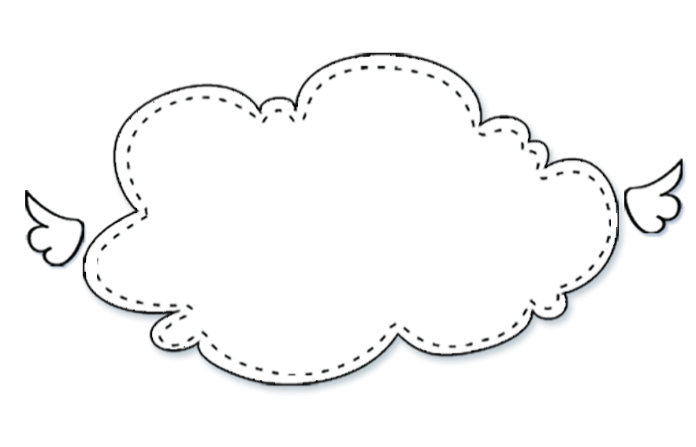 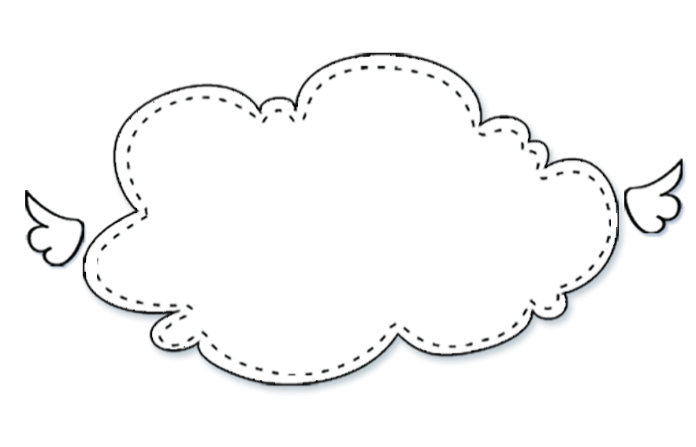 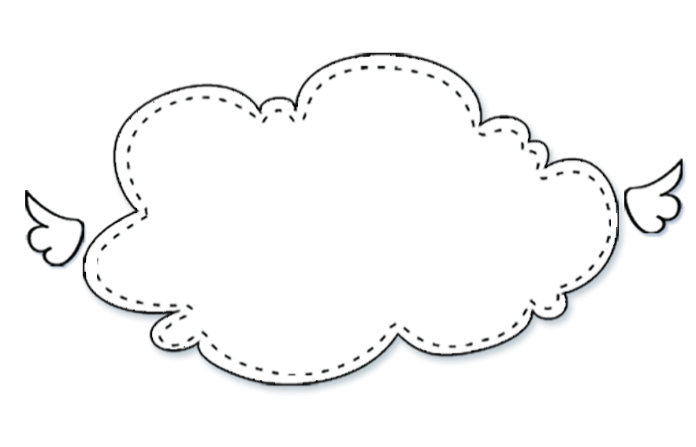 Luyện đọc từ khó
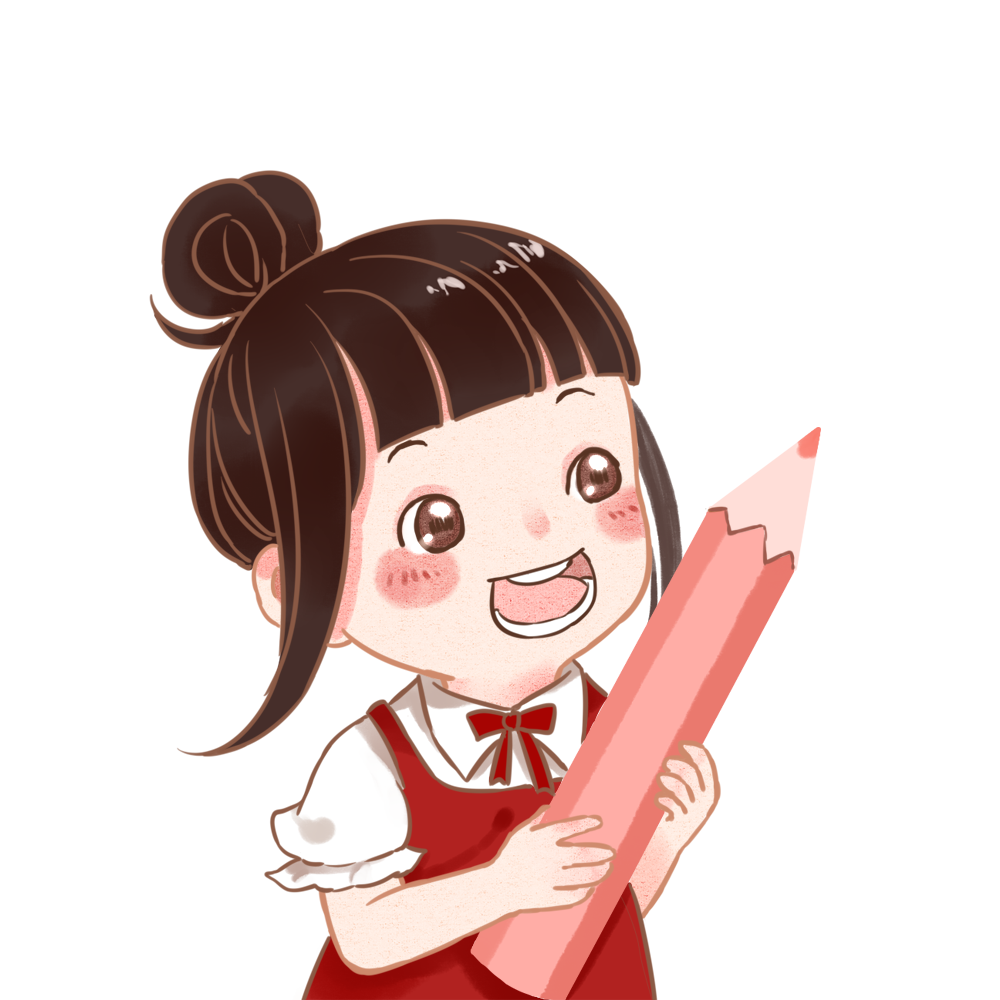 nhảy xa
vang lên
rủ nhau
vùng cỏ
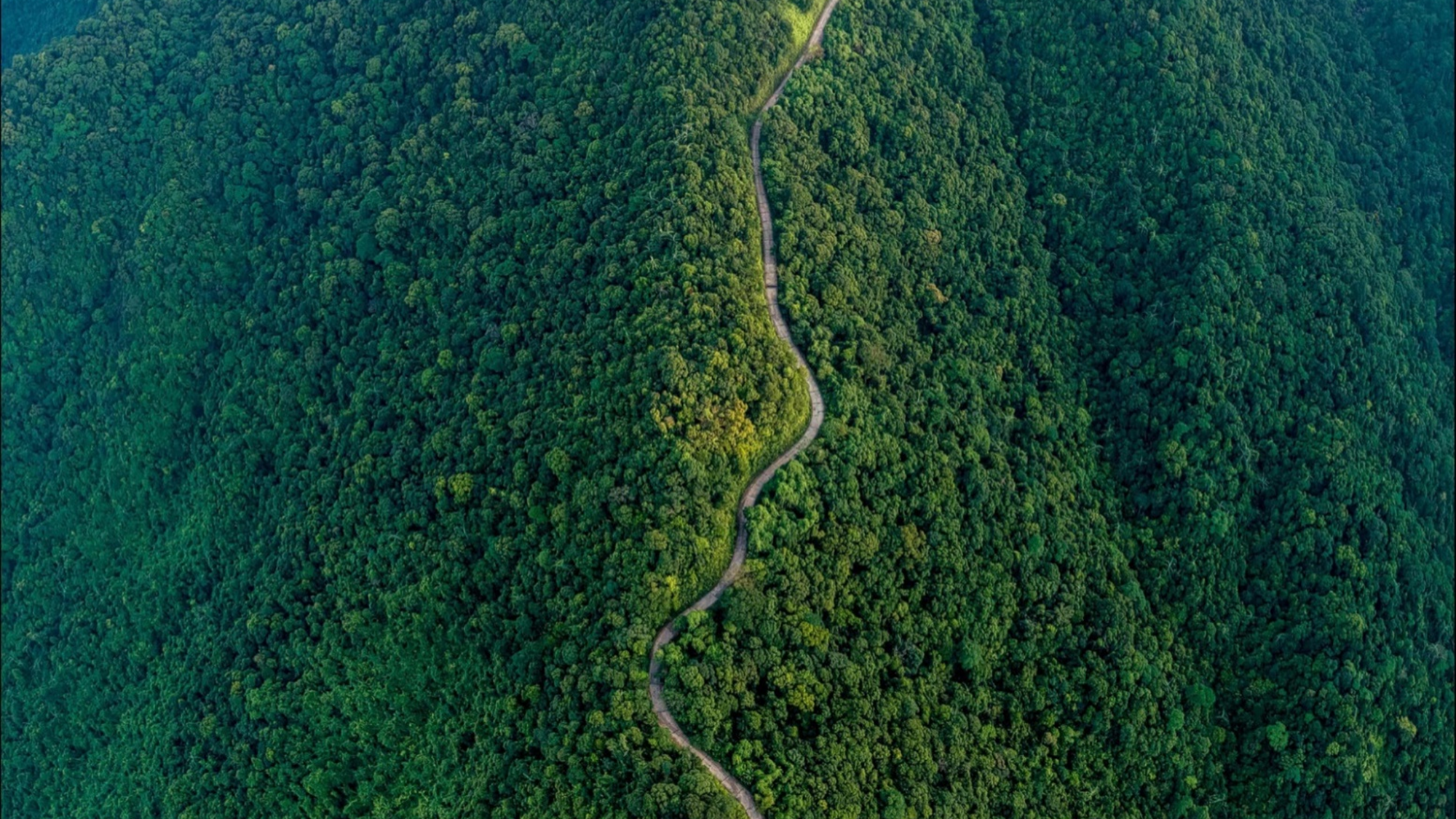 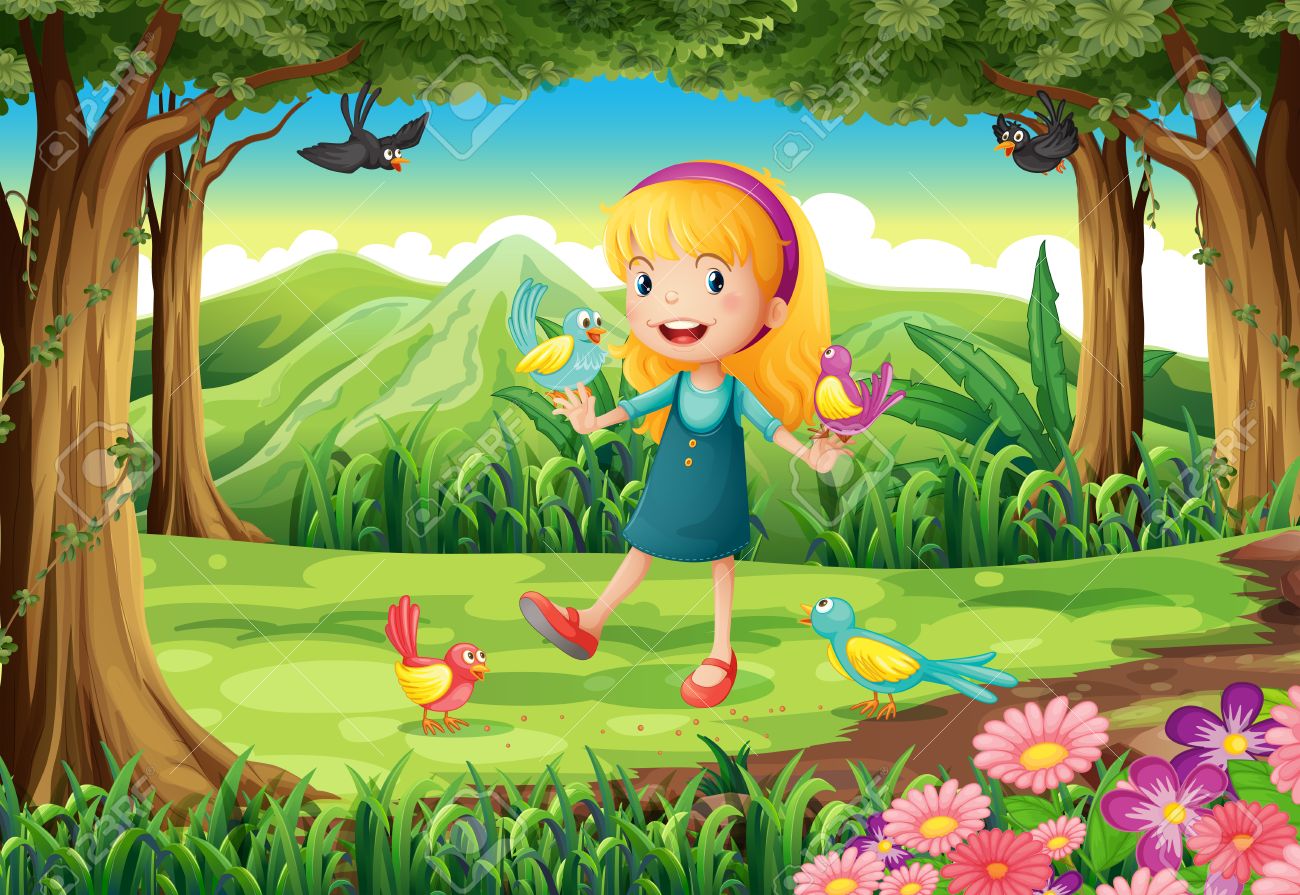 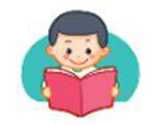 Luyện đọc câu dài
Chuồn chuồn vừa bay đến,/ đậu trên nhánh cỏ may,/ đôi cánh mỏng nhẹ khi điệu nhạc vút cao.//
Chỉ chốc lát,/ ngôi nhà xinh xắn bằng đất/ đã được xây xong/ dưới ô nấm/ giữa vùng cỏ xanh tươi.//
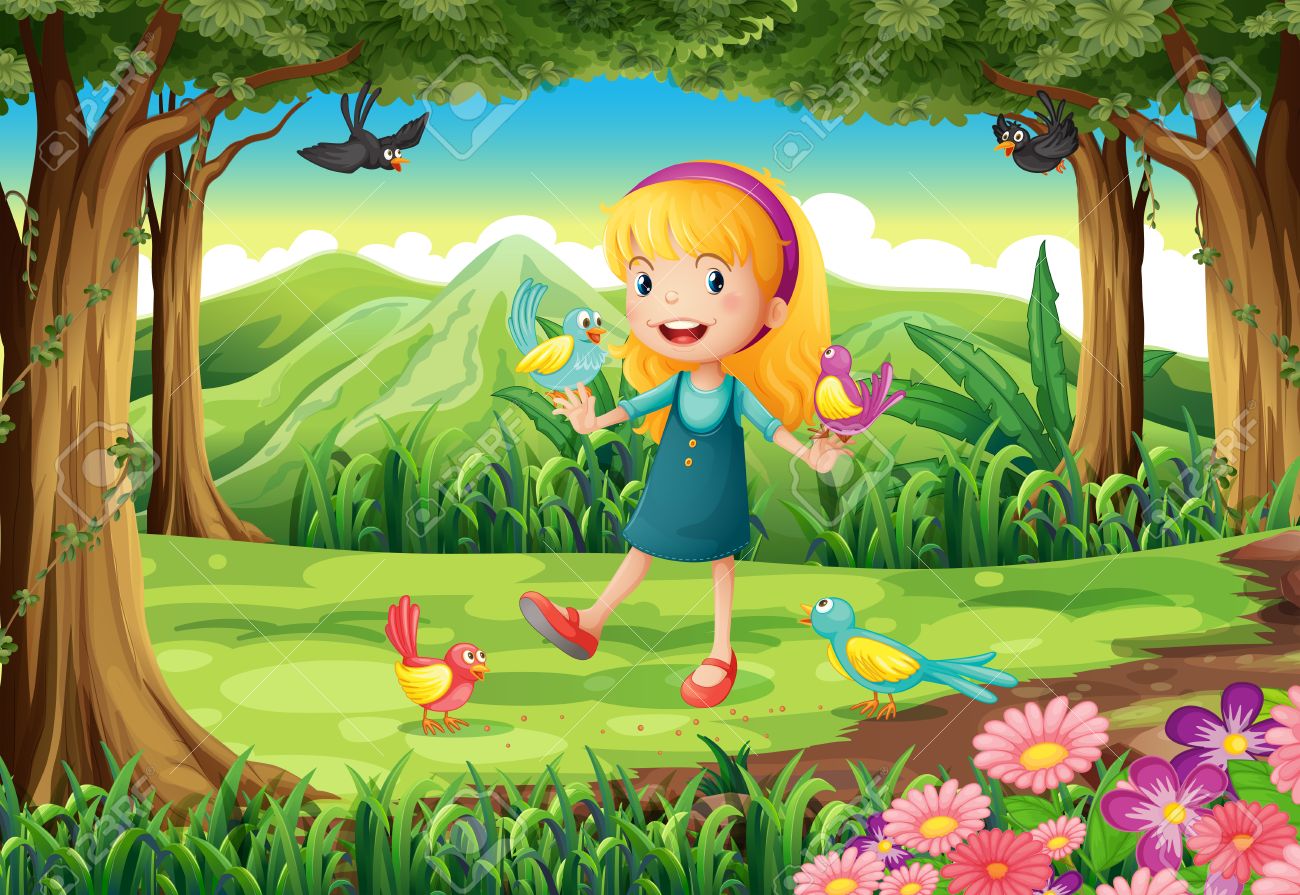 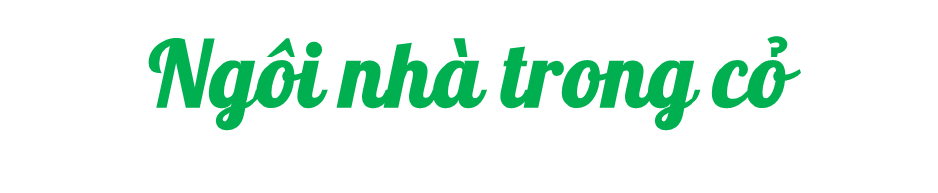 Cùng chia đoạn
Sáng sớm, cào cào và nhái bén đang tập nhảy xa thì chợt một tràng “re re re” vang lên. Hai bạn nghểnh đầu nghe:
   - Hay quá, ai hát đó?
   Chuồn chuồn vừa bay đến, đậu trên nhánh cỏ may, đôi cánh mỏng rung nhè nhẹ khi điệu nhạc vút cao:
   - Có phải cào cào hát không? Hay nhái bén?
   Cào cào lắc đầu, nhái bén cũng xua tay:
   - Tớ à? Tớ hát thì ai nghe?
   Thế là cào cào, nhái bén, chuồn chuồn rủ nhau đi tìm tiếng hát.
    Dưới lớp cỏ xanh rì, mặt đất đen ẩm ướt, dế than đang xây nhà. Chốc chốc cậu dừng lại, cất tiếng hát say sưa. Khi dứt bài hát, dế than giật mình nghe thấy một tràng pháo tay lộp bộp. Cào cào từ trên nhánh cỏ nhảy xuống:
   - Tớ là cào cào. Tiếng hát của bạn hay quá!
   Chuồn chuồn khẽ đập đôi cánh:
   - Tớ là chuồn chuồn. Bạn thật là một tài năng âm nhạc.
   Dế than ngượng ngùng:
   - Ôi, tớ chỉ là thợ đào đất thôi. Tớ là dế than.
   Nhái bén mừng rỡ:
   - A, từ nay tớ có thêm một láng giềng hát hay, làm giỏi là dế than. Để chúng tớ giúp bạn dựng nhà.
Cào cào, nhái bén, chuồn chuồn cùng xúm vào giúp dế than. Chỉ chốc lát, ngôi nhà xinh xắn bằng đất đã được xây xong dưới ô nấm giữa vùng cỏ xanh tươi.
(Theo Lý Lan)
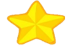 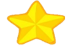 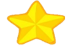 1
2
3
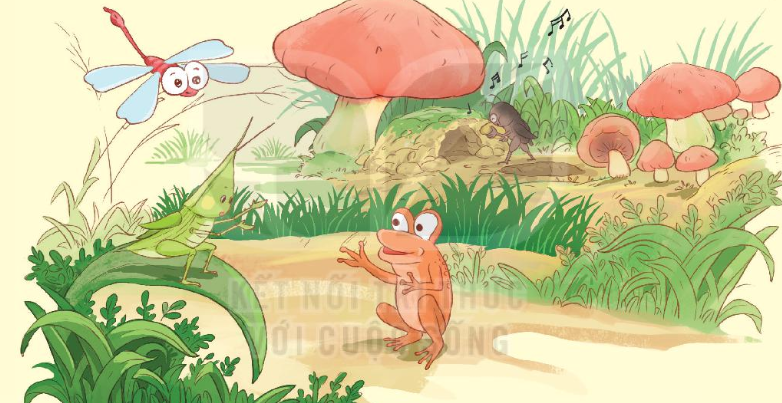 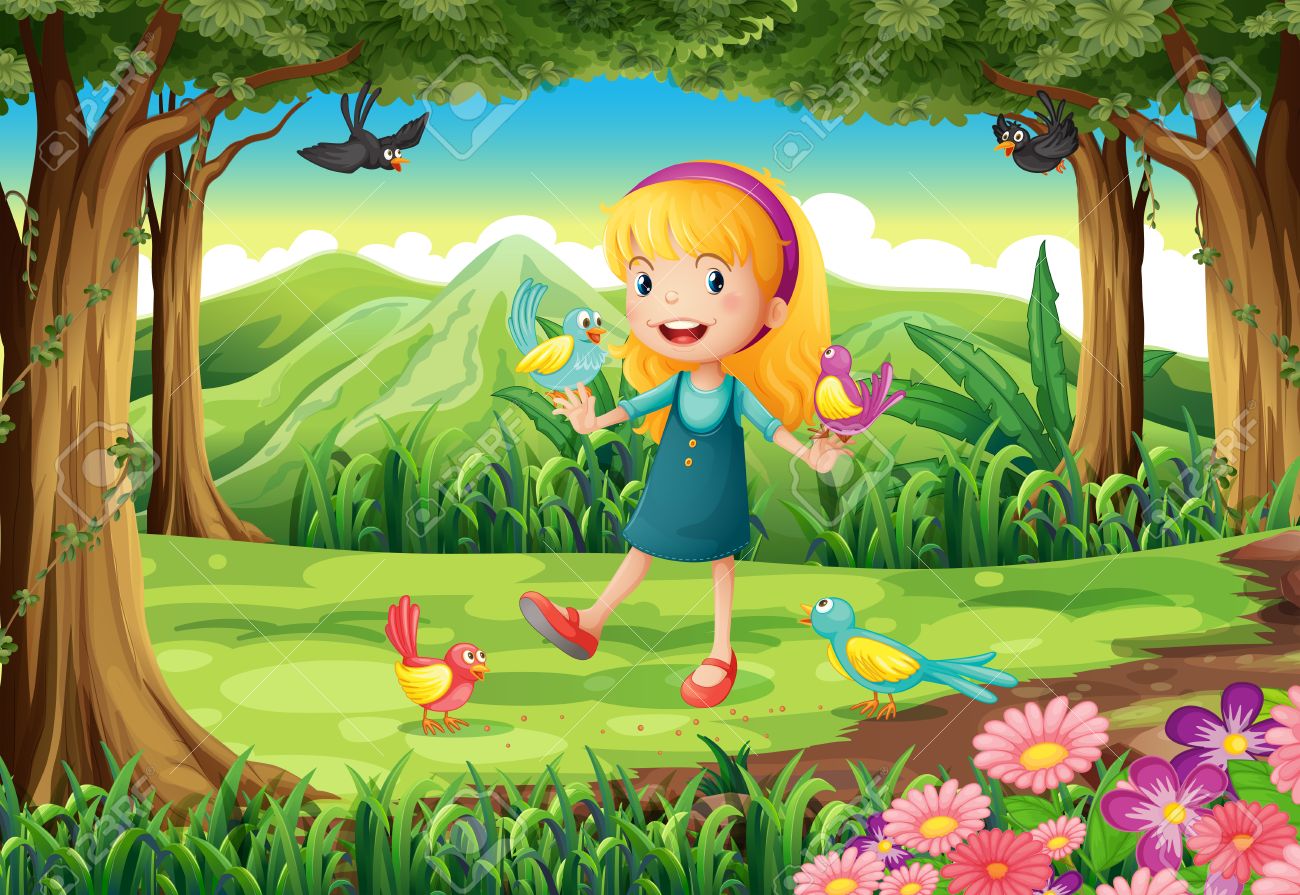 Luyện đọc nhóm
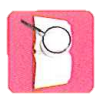 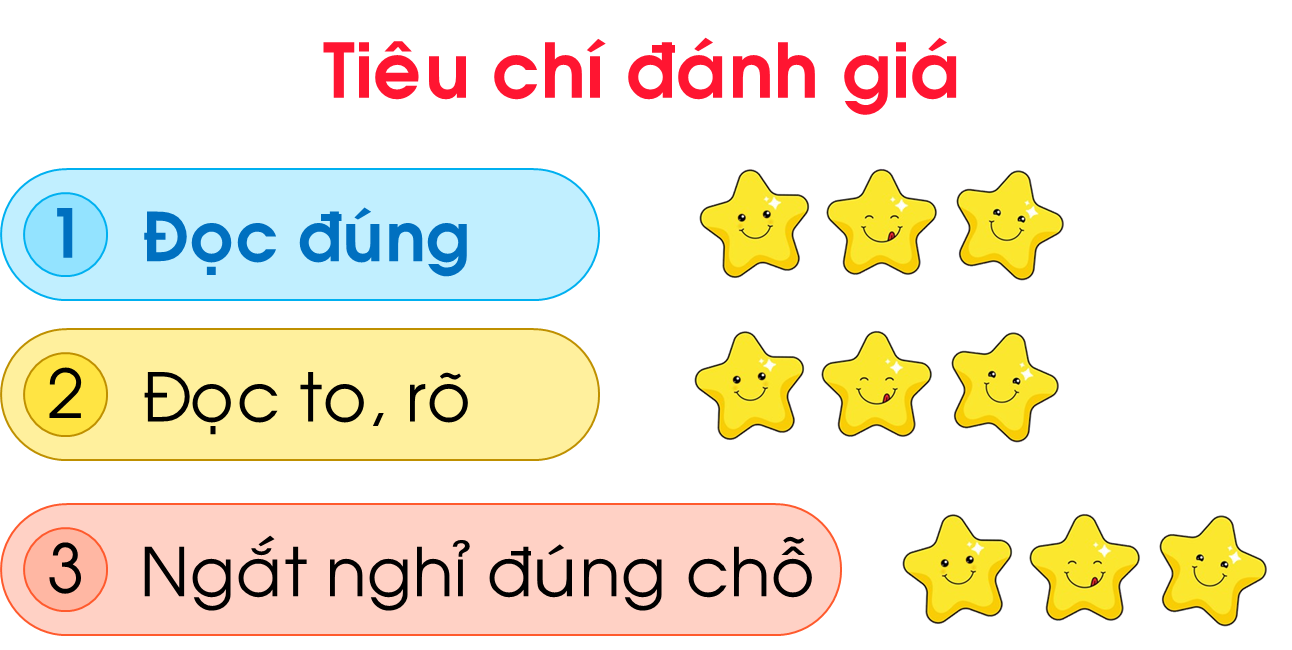 Yêu cầu
- Phân công đọc theo đoạn
- Tất cả thành viên đều đọc
- Giải nghĩa từ cùng nhau
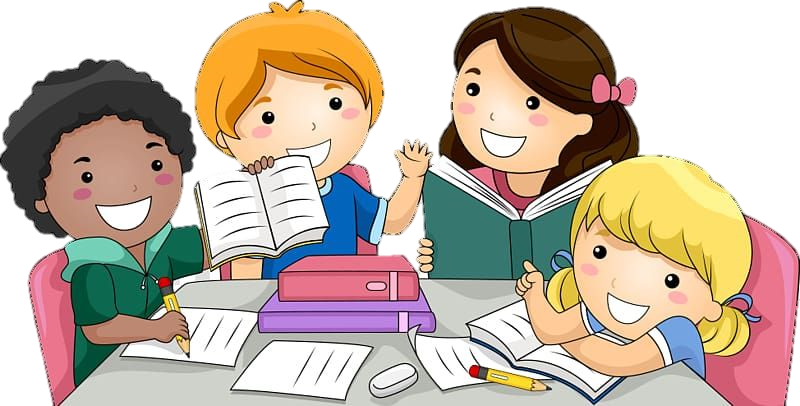 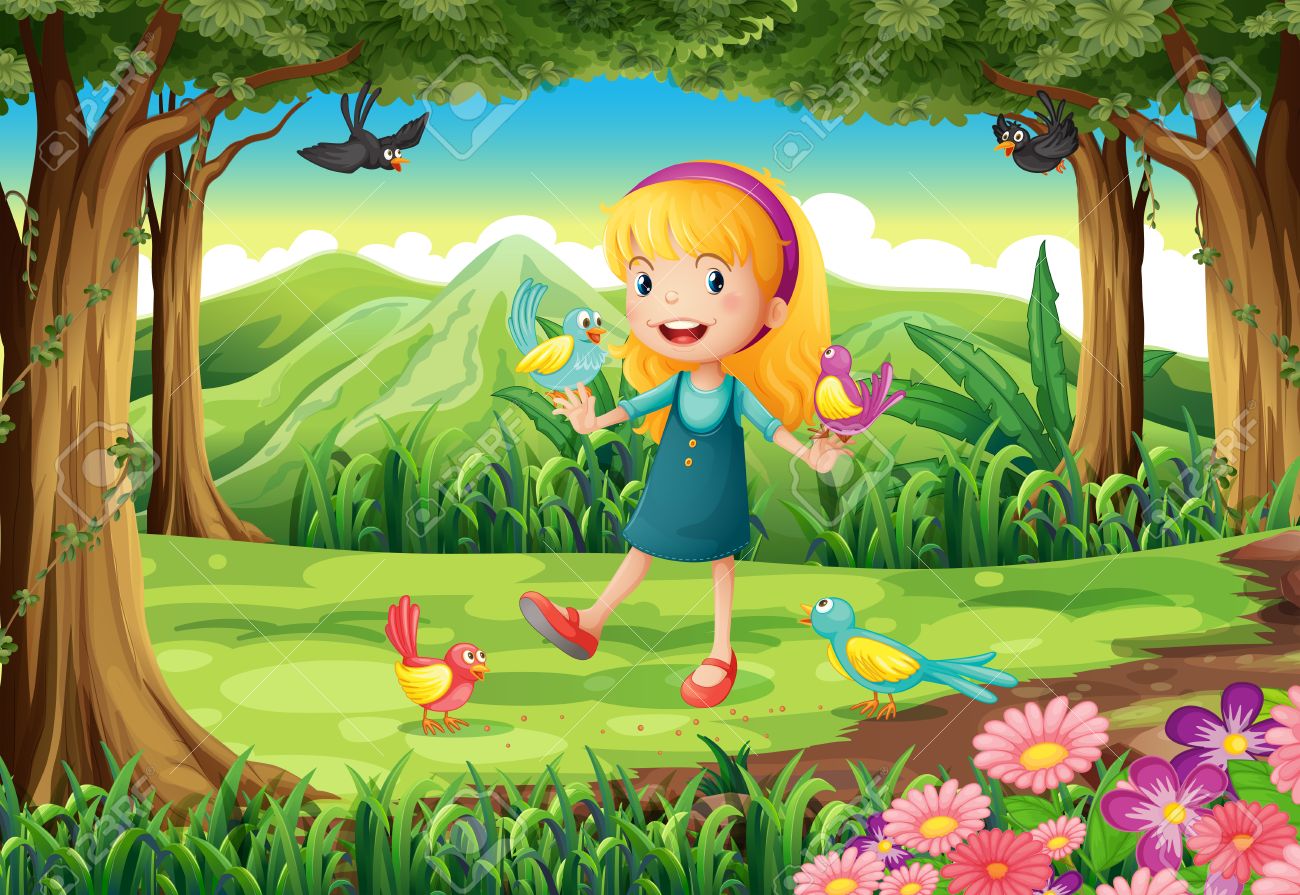 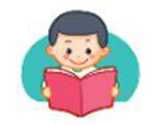 Luyện đọc đoạn theo nhóm 3
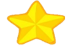 1
Sáng sớm, cào cào và nhái bén đang tập nhảy xa thì chợt một tràng “re re re” vang lên. Hai bạn nghểnh đầu nghe:
   - Hay quá, ai hát đó?
   Chuồn chuồn vừa bay đến, đậu trên nhánh cỏ may, đôi cánh mỏng rung nhè nhẹ khi điệu nhạc vút cao:
   - Có phải cào cào hát không? Hay nhái bén?
   Cào cào lắc đầu, nhái bén cũng xua tay:
   - Tớ à? Tớ hát thì ai nghe?
   Thế là cào cào, nhái bén, chuồn chuồn rủ nhau đi tìm tiếng hát.
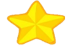 2
Dưới lớp cỏ xanh rì, mặt đất đen ẩm ướt, dế than đang xây nhà. Chốc chốc cậu dừng lại, cất tiếng hát say sưa. Khi dứt bài hát, dế than giật mình nghe thấy một tràng pháo tay lộp bộp. Cào cào từ trên nhánh cỏ nhảy xuống:
   - Tớ là cào cào. Tiếng hát của bạn hay quá!
   Chuồn chuồn khẽ đập đôi cánh:
   - Tớ là chuồn chuồn. Bạn thật là một tài năng âm nhạc.
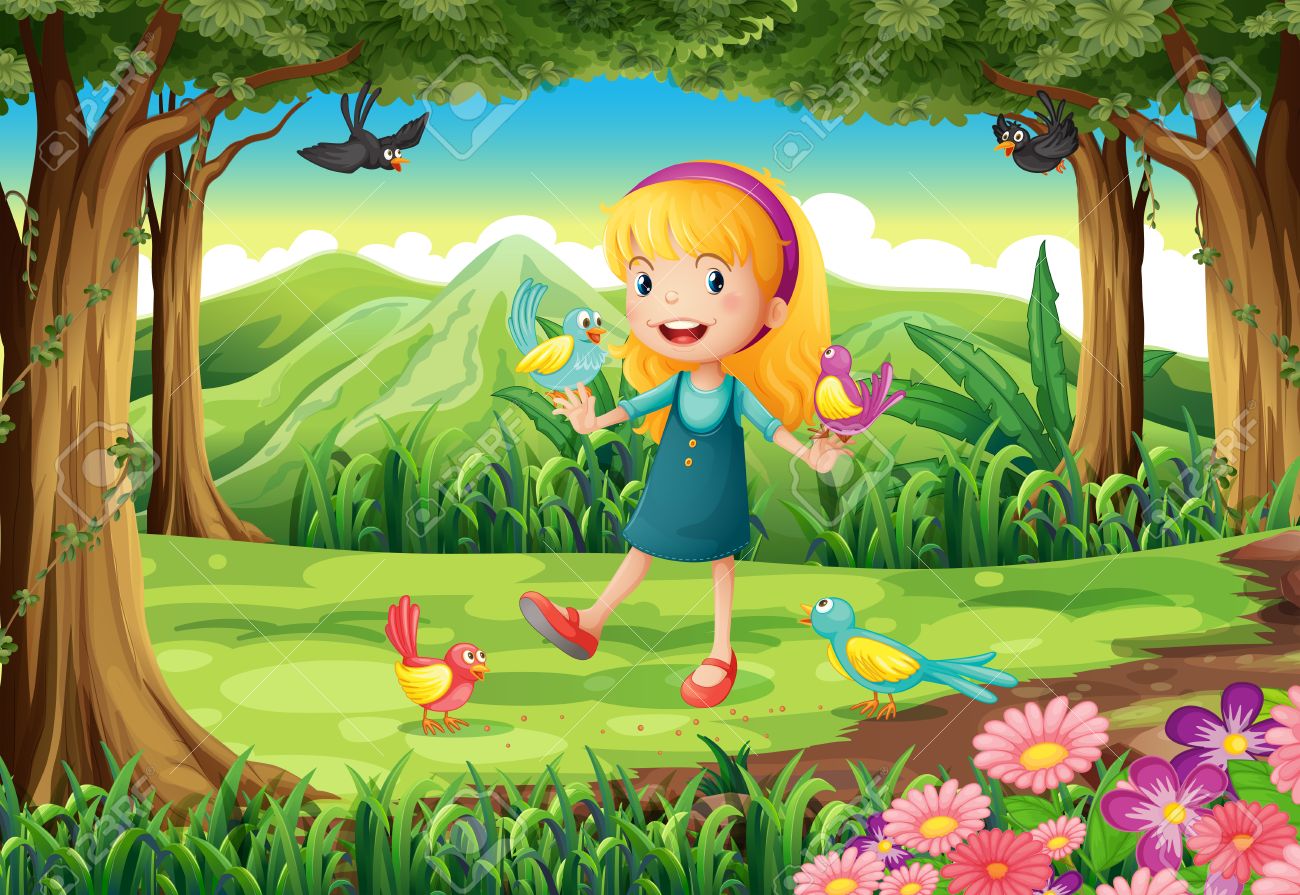 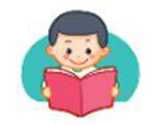 Luyện đọc đoạn theo nhóm 3
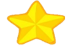 3
Dế than ngượng ngùng:
   - Ôi, tớ chỉ là thợ đào đất thôi. Tớ là dế than.
   Nhái bén mừng rỡ:
   - A, từ nay tớ có thêm một láng giềng hát hay, làm giỏi là dế than. Để chúng tớ giúp bạn dựng nhà.
Cào cào, nhái bén, chuồn chuồn cùng xúm vào giúp dế than. Chỉ chốc lát, ngôi nhà xinh xắn bằng đất đã được xây xong dưới ô nấm giữa vùng cỏ xanh tươi.
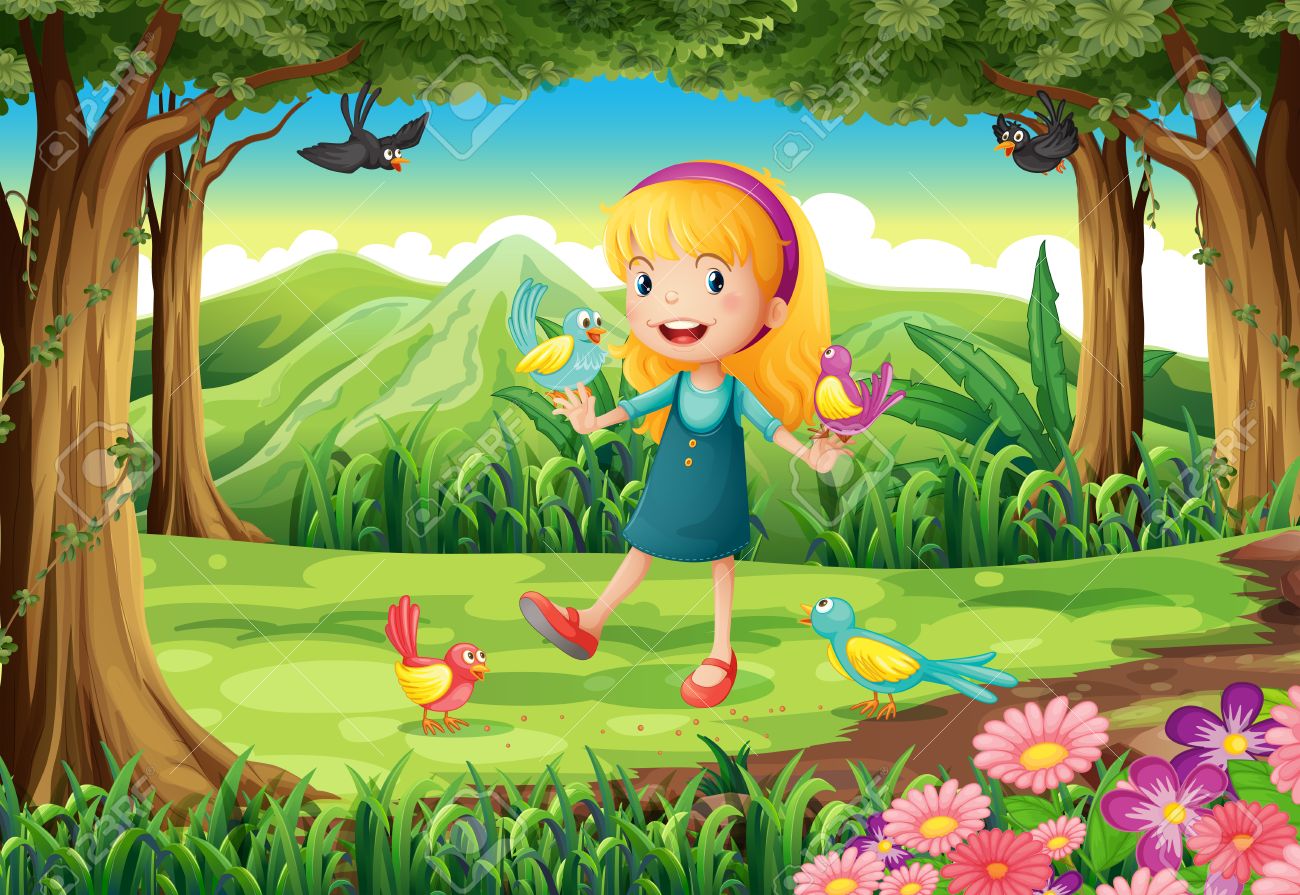 Luyện đọc toàn bài
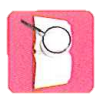 Tiêu chí đánh giá
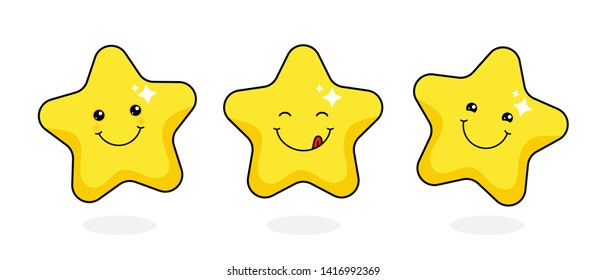 Đọc đúng
1
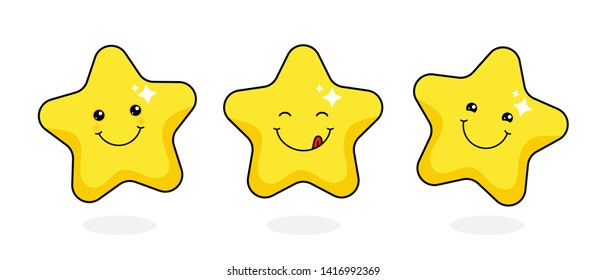 Đọc to, rõ
2
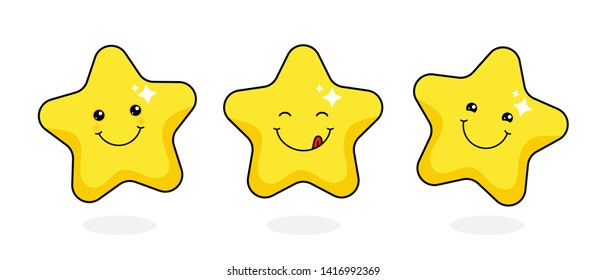 Ngắt nghỉ đúng chỗ
3
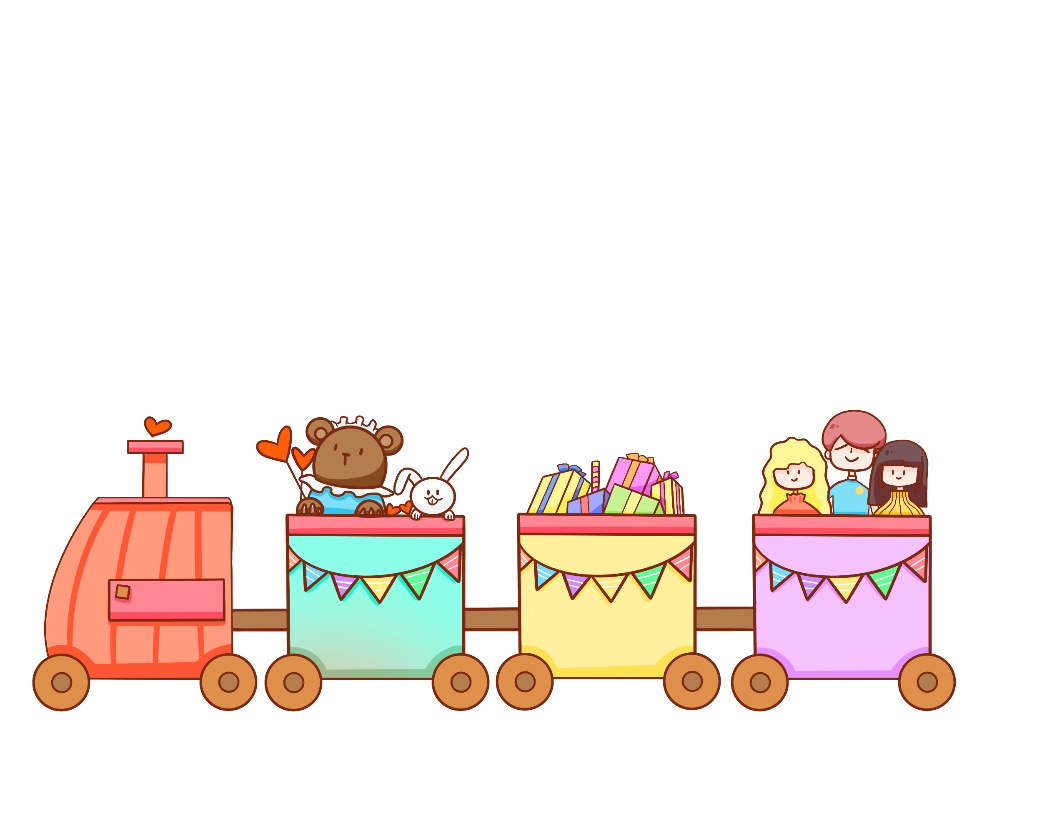 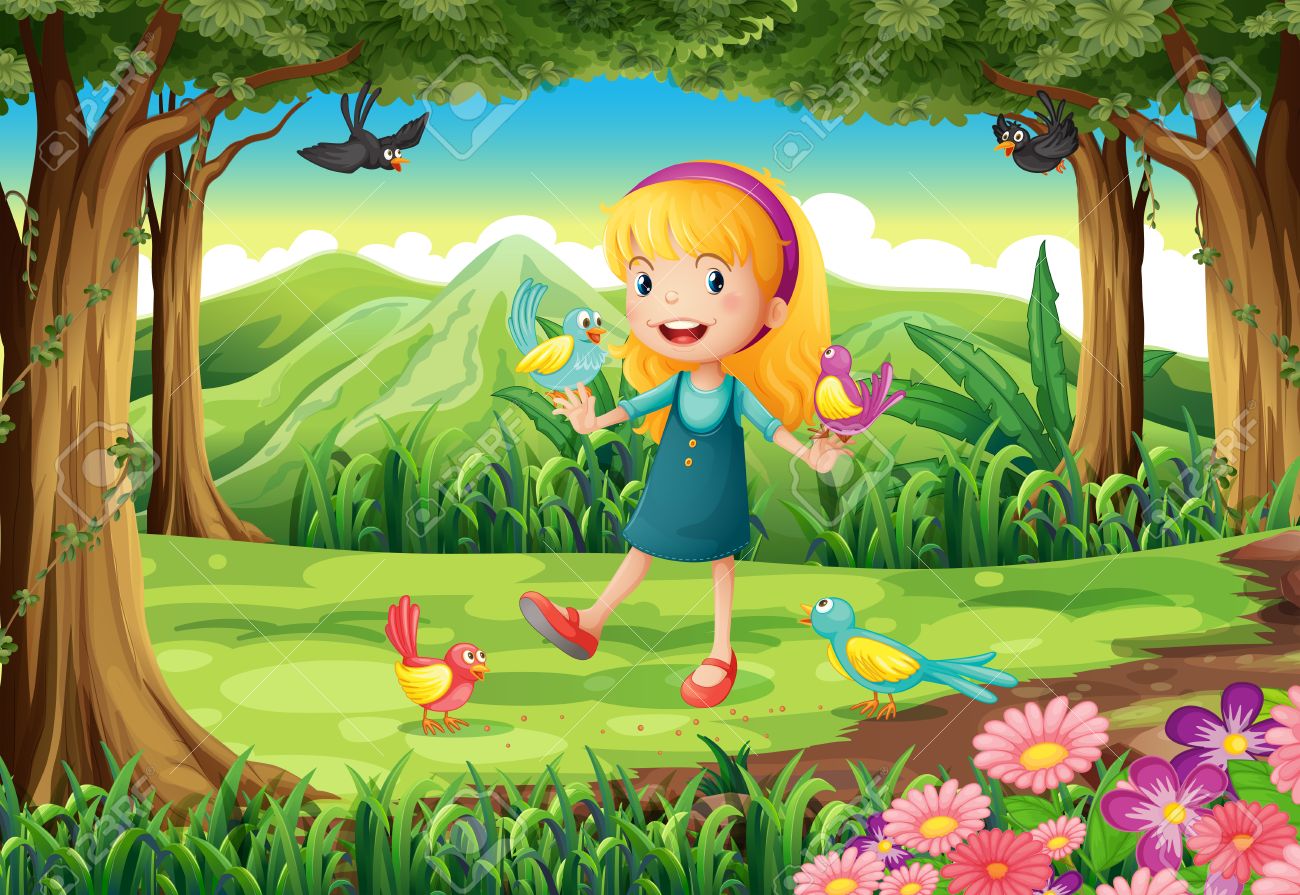 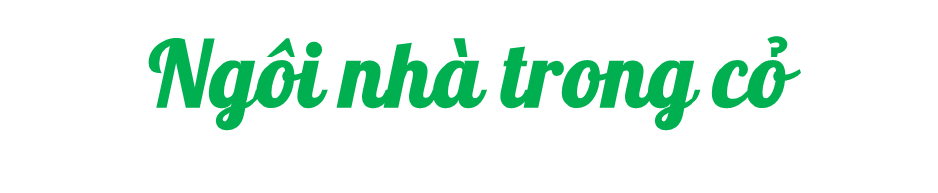 Sáng sớm, cào cào và nhái bén đang tập nhảy xa thì chợt một tràng “re re re” vang lên. Hai bạn nghểnh đầu nghe:
   - Hay quá, ai hát đó?
   Chuồn chuồn vừa bay đến, đậu trên nhánh cỏ may, đôi cánh mỏng rung nhè nhẹ khi điệu nhạc vút cao:
   - Có phải cào cào hát không? Hay nhái bén?
   Cào cào lắc đầu, nhái bén cũng xua tay:
   - Tớ à? Tớ hát thì ai nghe?
   Thế là cào cào, nhái bén, chuồn chuồn rủ nhau đi tìm tiếng hát.
   Dưới lớp cỏ xanh rì, mặt đất đen ẩm ướt, dế than đang xây nhà. Chốc chốc cậu dừng lại, cất tiếng hát say sưa. Khi dứt bài hát, dế than giật mình nghe thấy một tràng pháo tay lộp bộp. Cào cào từ trên nhánh cỏ nhảy xuống:
   - Tớ là cào cào. Tiếng hát của bạn hay quá!
   Chuồn chuồn khẽ đập đôi cánh:
   - Tớ là chuồn chuồn. Bạn thật là một tài năng âm nhạc.
   Dế than ngượng ngùng:
   - Ôi, tớ chỉ là thợ đào đất thôi. Tớ là dế than.
   Nhái bén mừng rỡ:
   - A, từ nay tớ có thêm một láng giềng hát hay, làm giỏi là dế than. Để chúng tớ giúp bạn dựng nhà.
Cào cào, nhái bén, chuồn chuồn cùng xúm vào giúp dế than. Chỉ chốc lát, ngôi nhà xinh xắn bằng đất đã được xây xong dưới ô nấm giữa vùng cỏ xanh tươi.
(Theo Lý Lan)
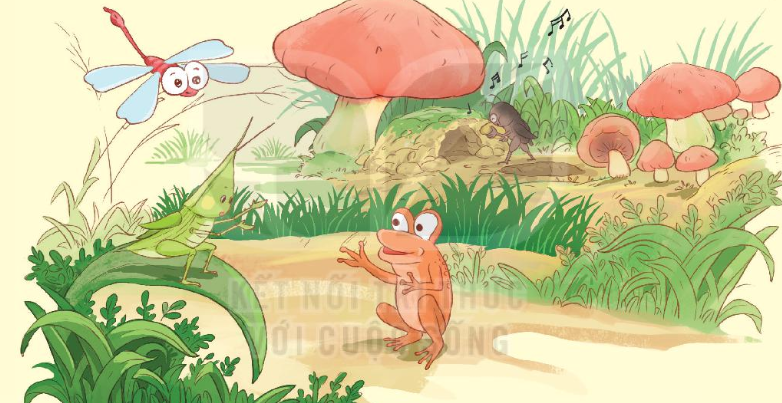 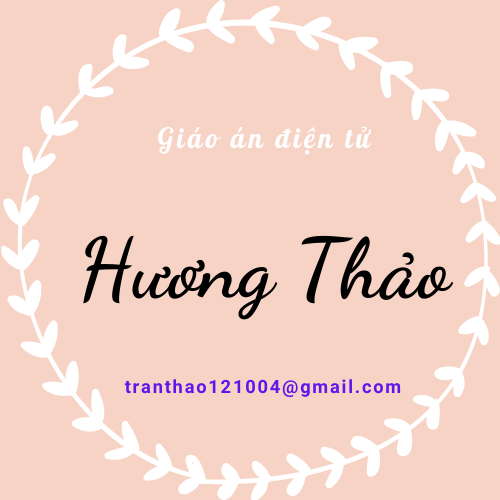 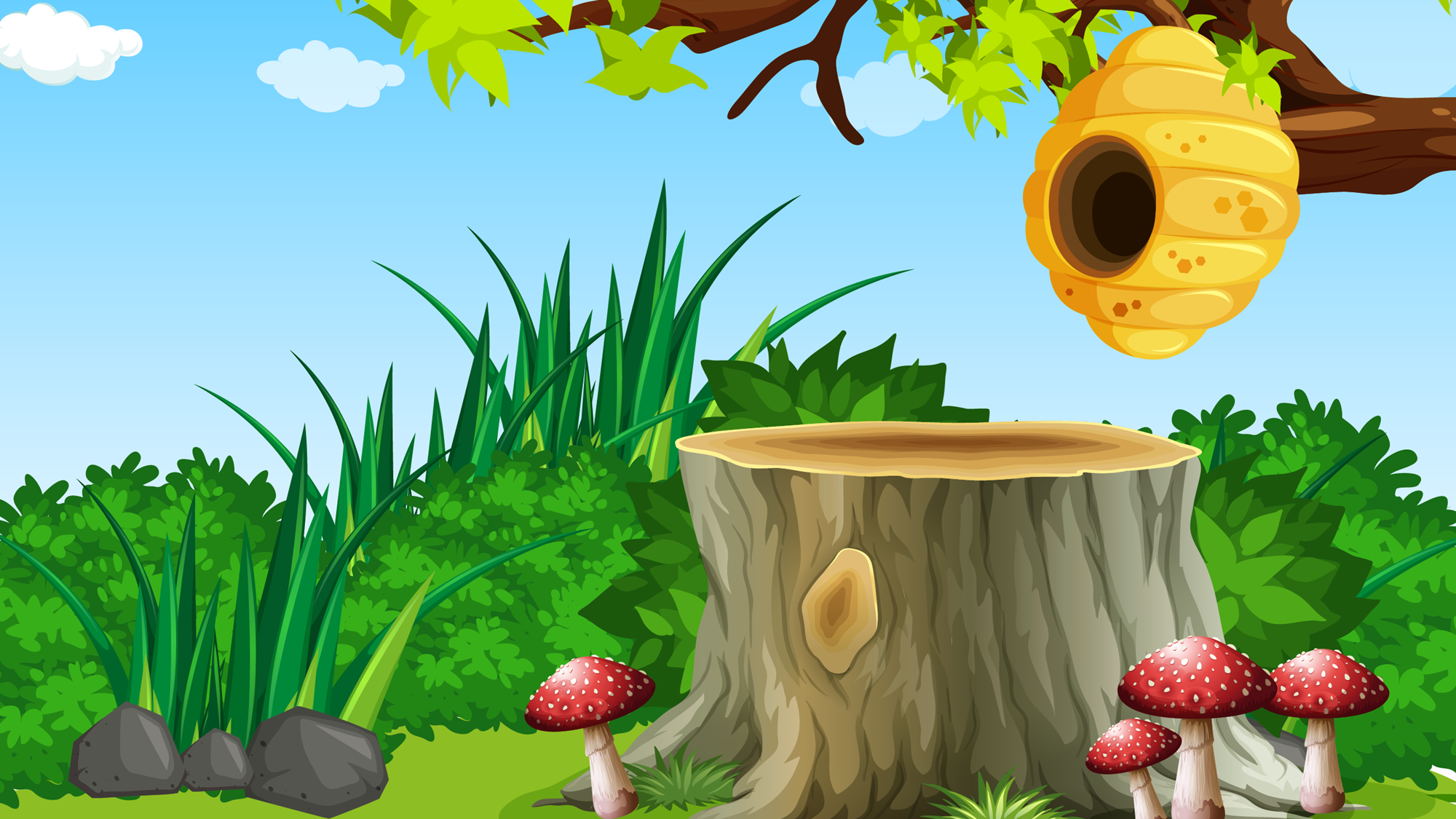 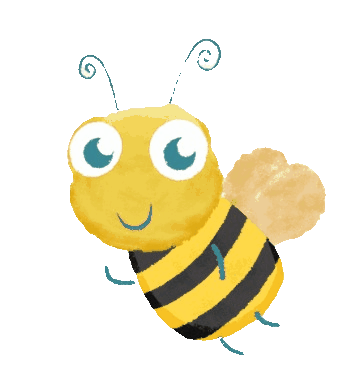 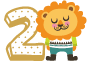 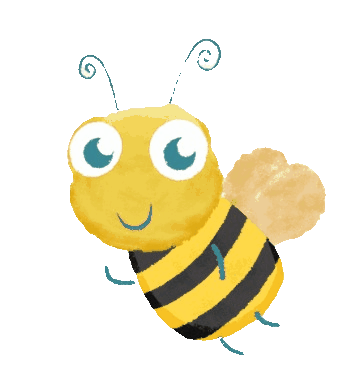 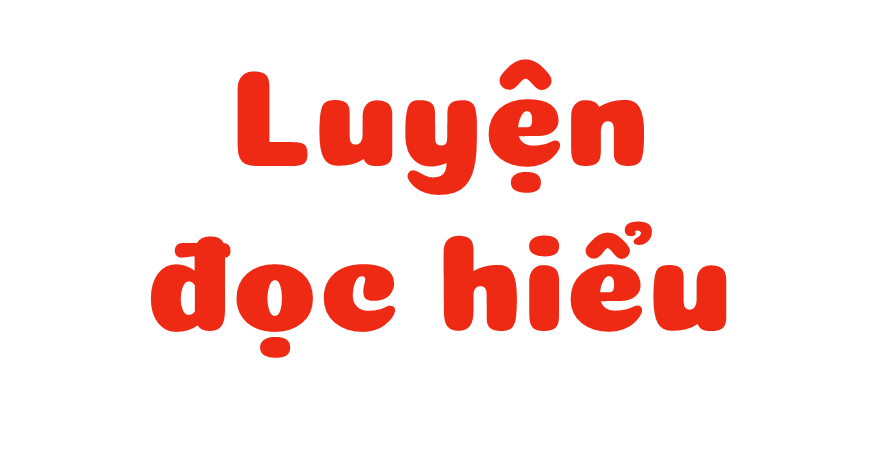 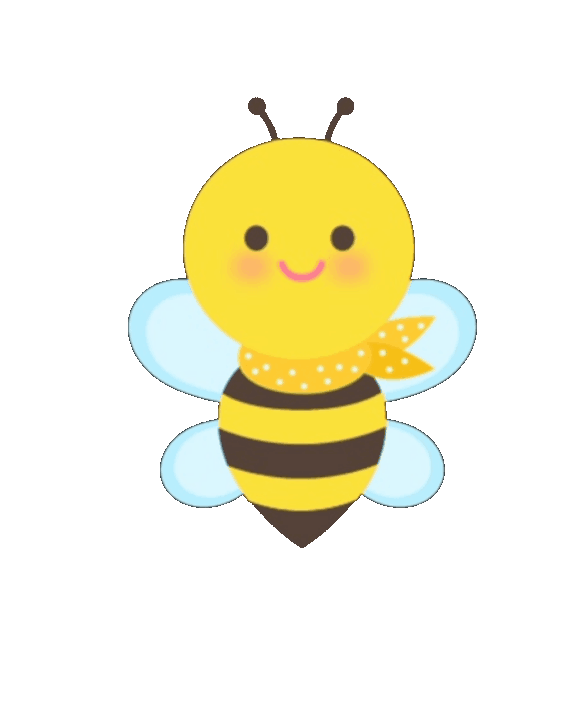 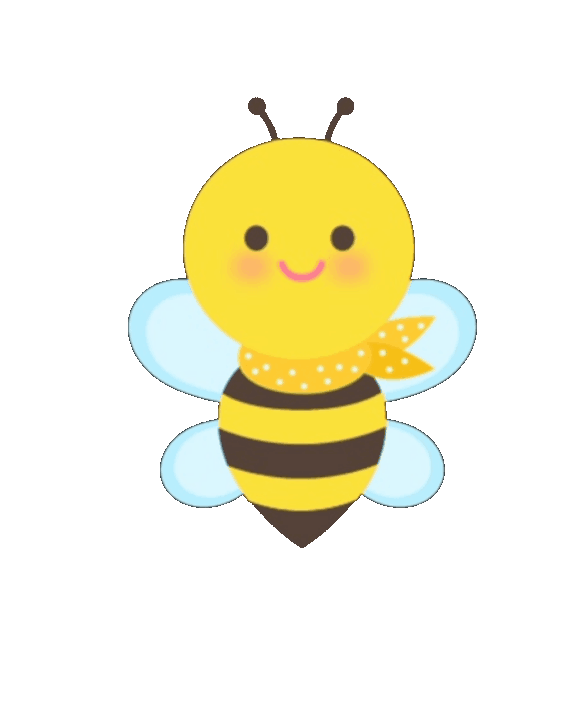 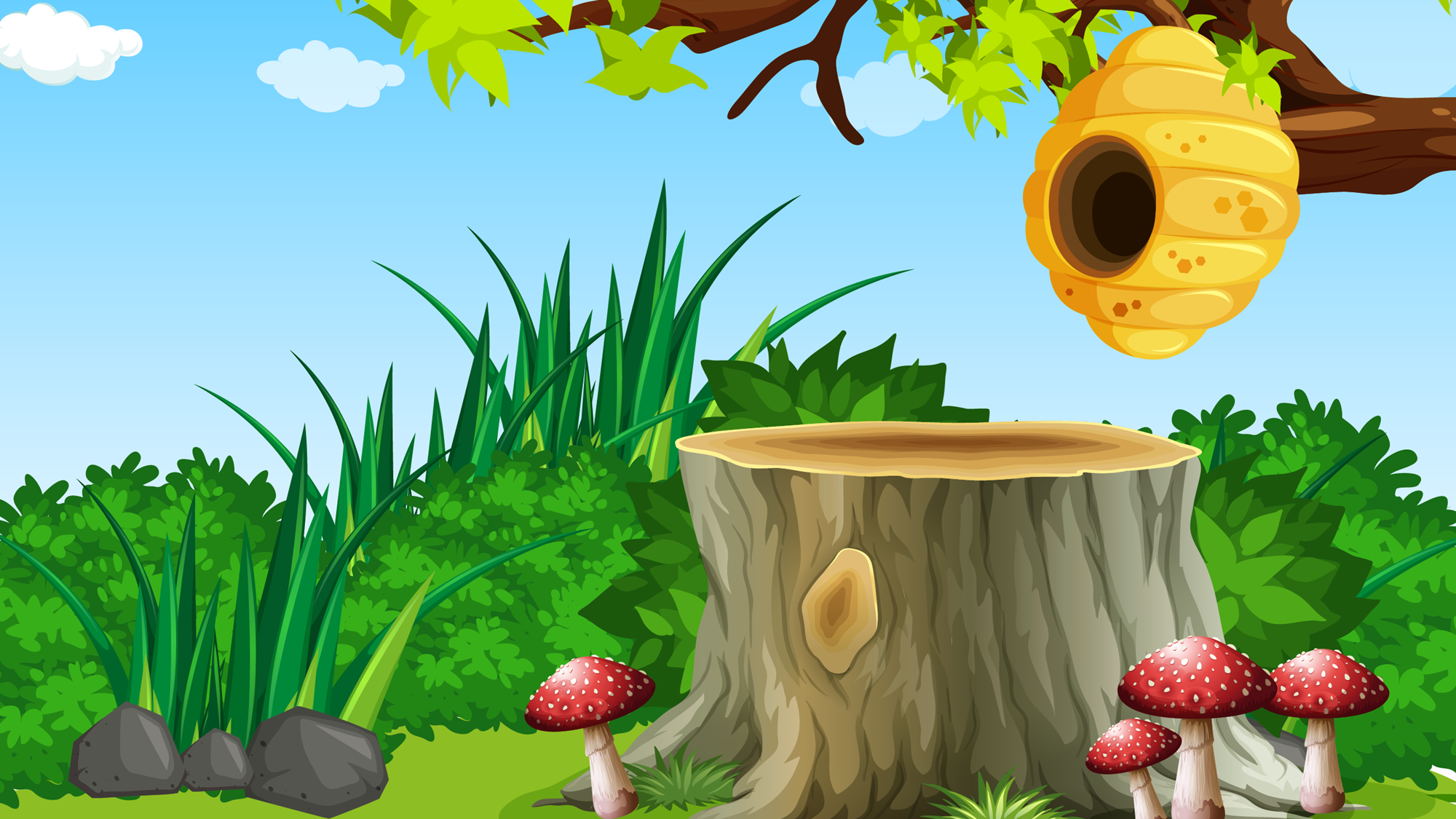 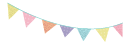 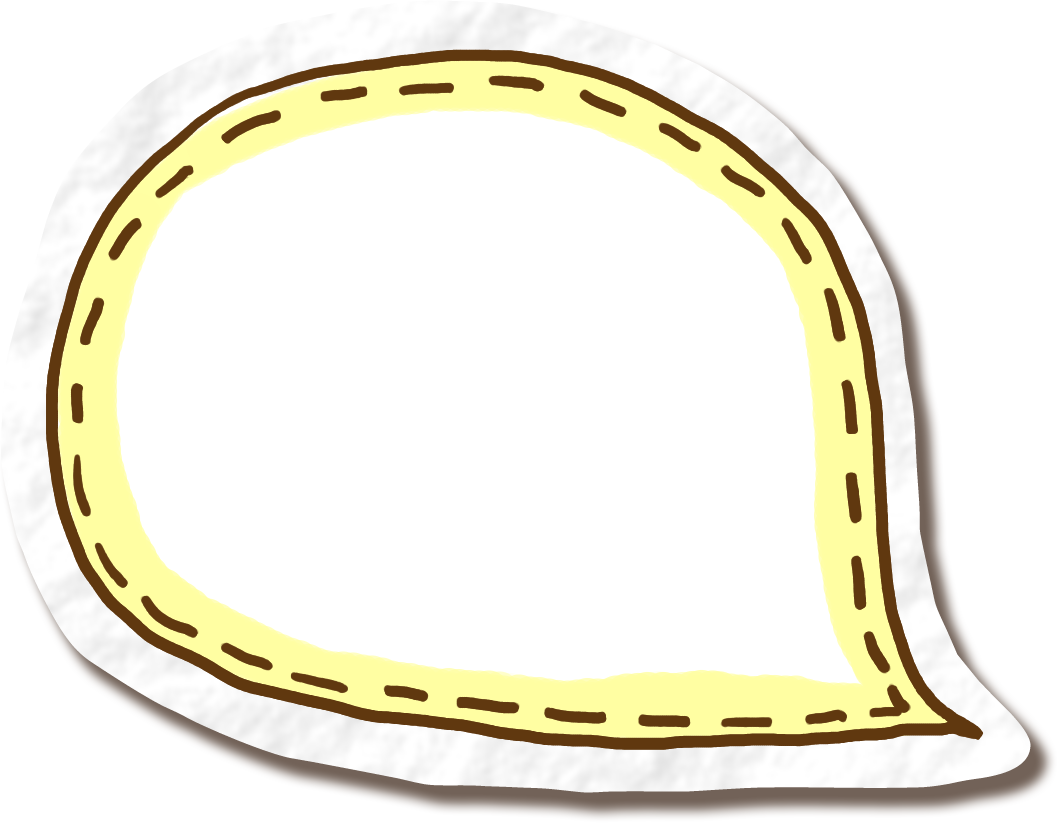 Giải nghĩa từ
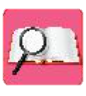 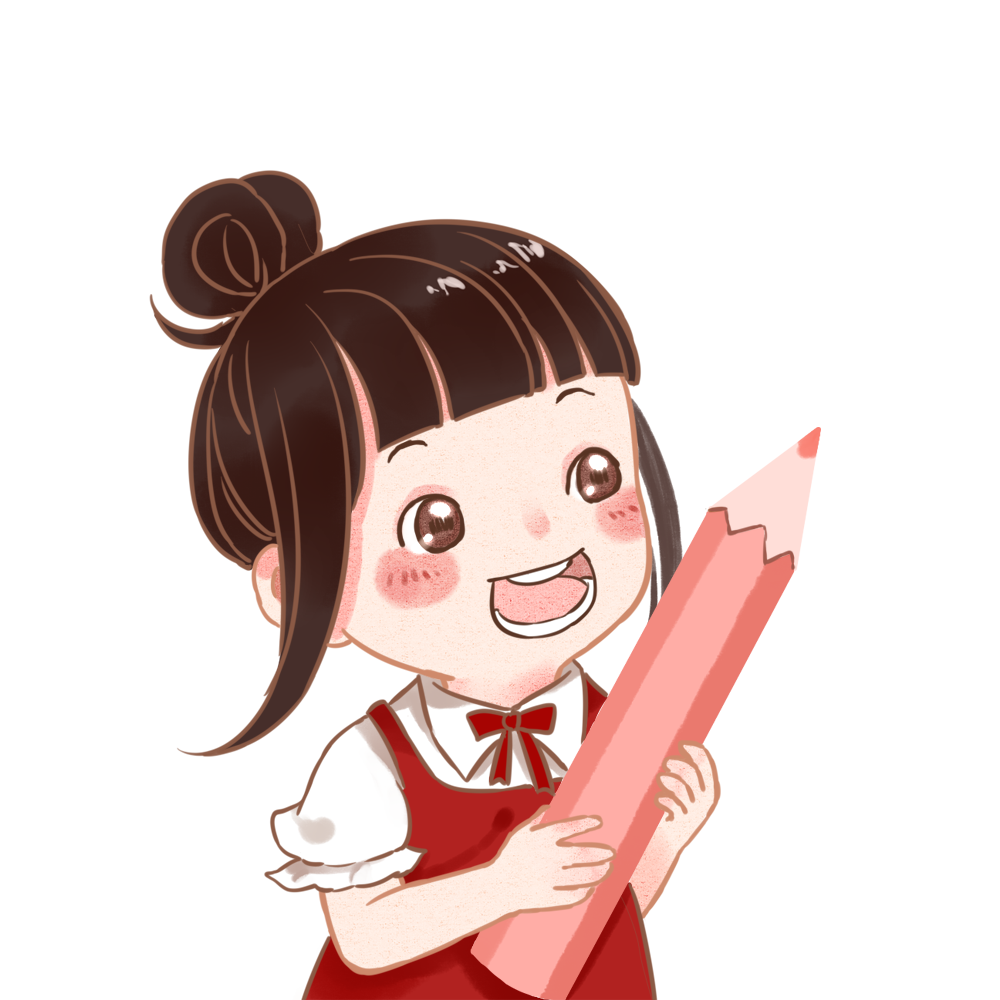 Trong bài “Ngôi nhà trong cỏ” có từ nào em chưa hiểu nghĩa?
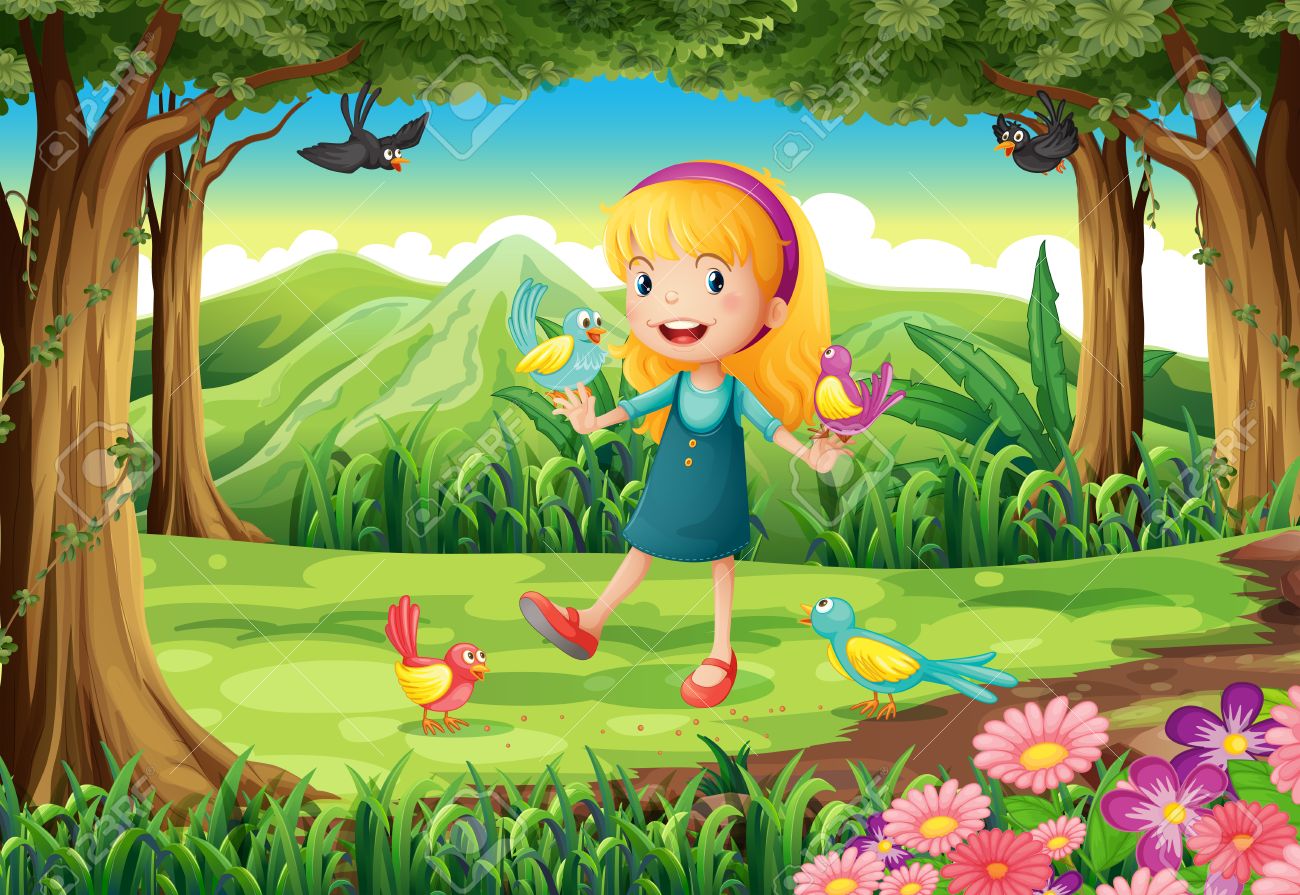 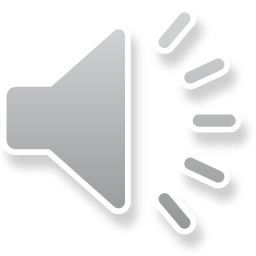 Chuỗi âm thanh phát ra liên tục
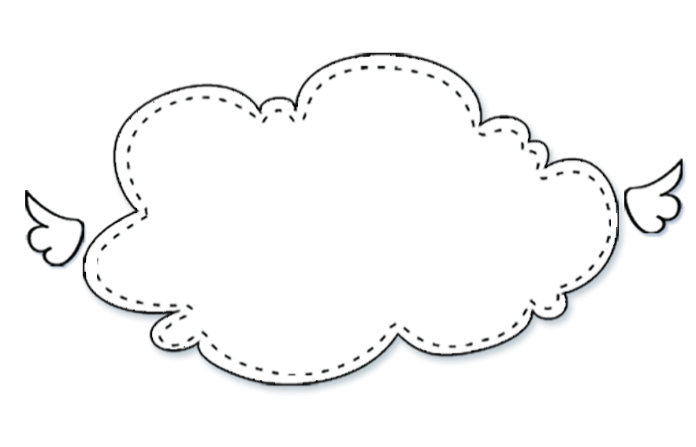 tràng
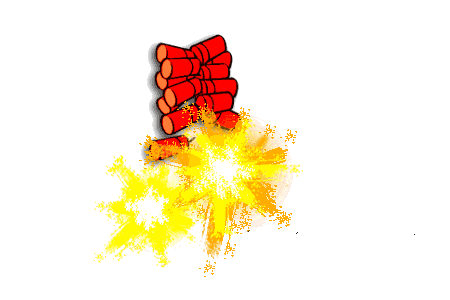 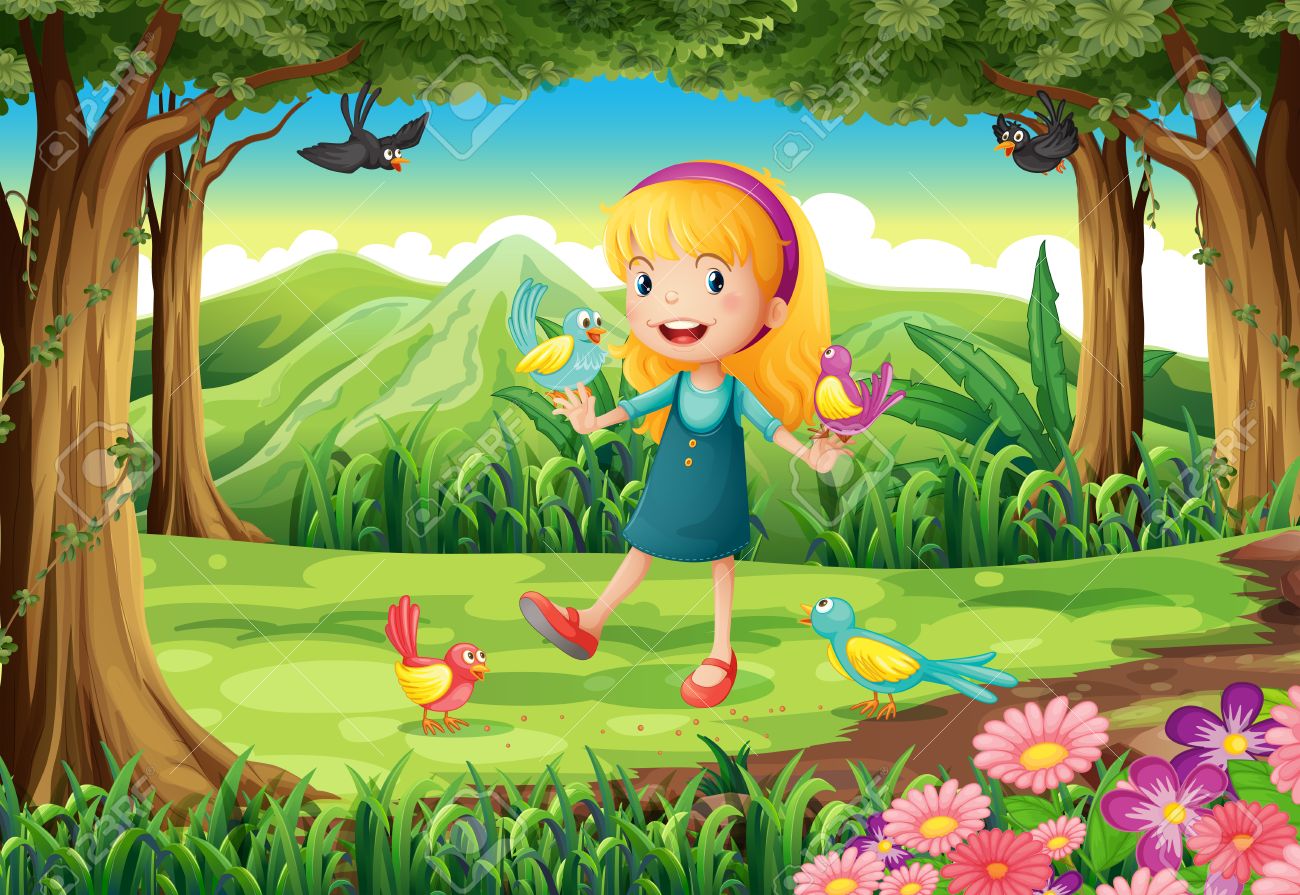 Vươn cao đầu lên
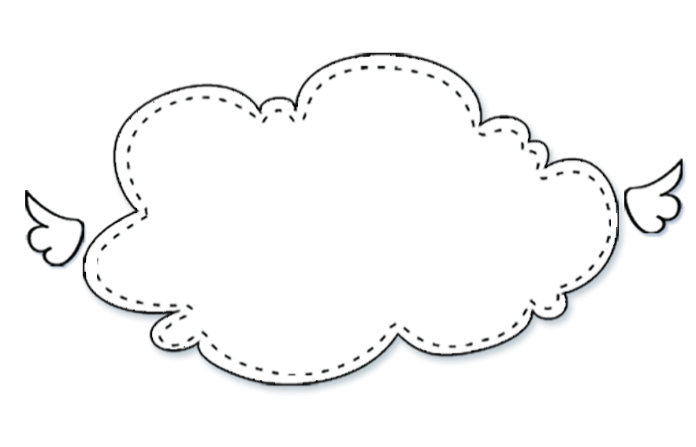 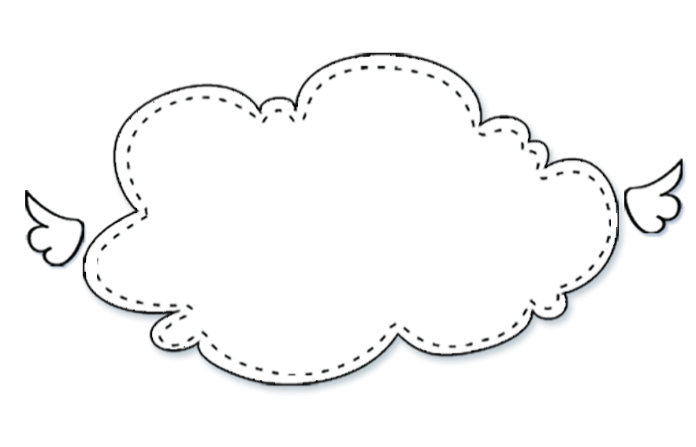 láng giềng
(như hàng xóm)
nghểnh đầu
Người ở nhà bên cạnh
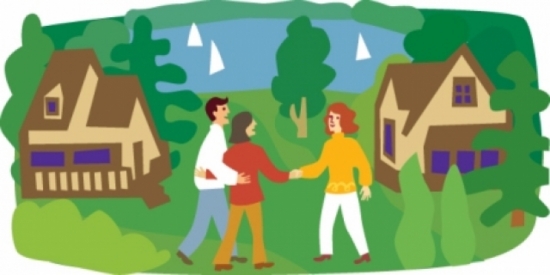 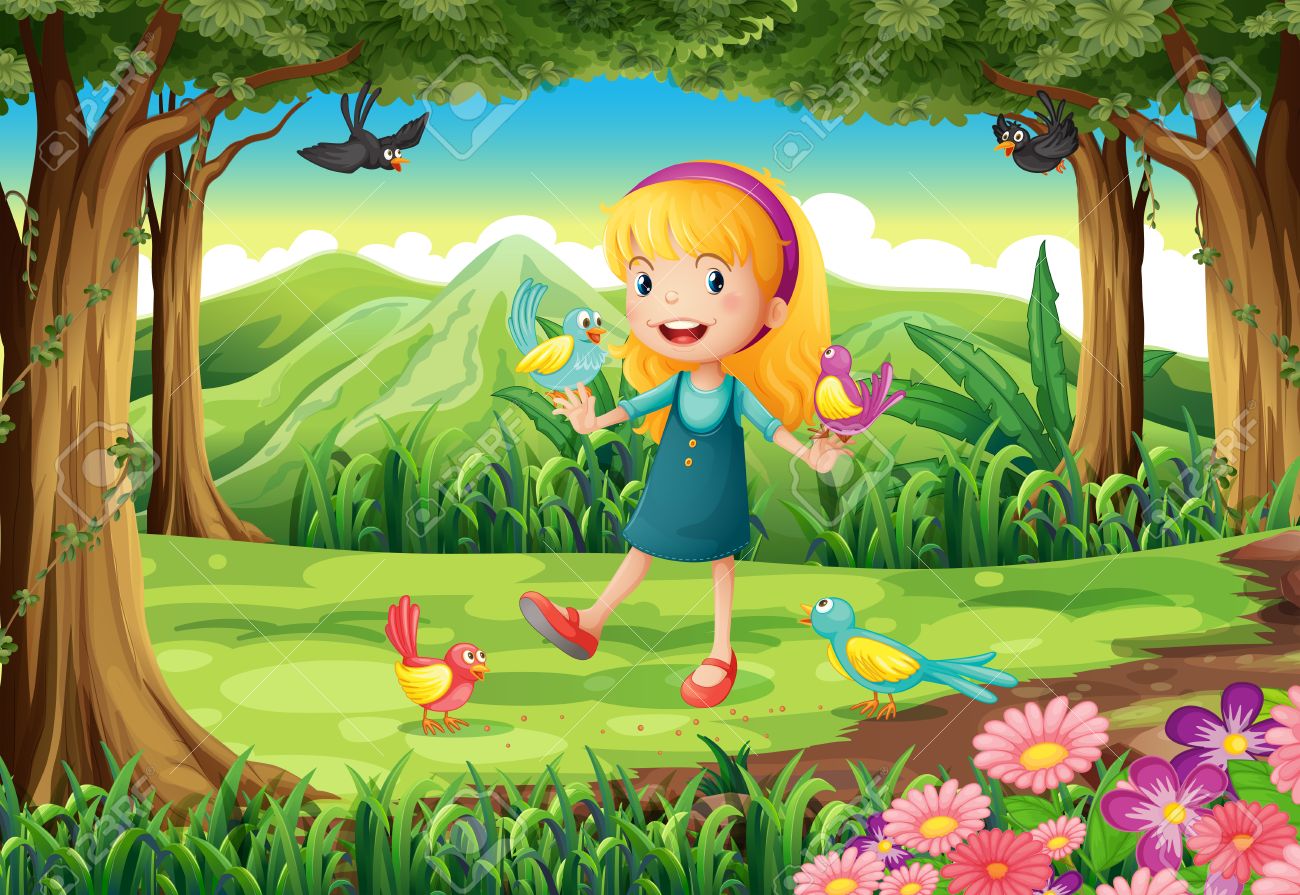 Cùng tìm hiểu
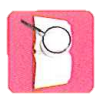 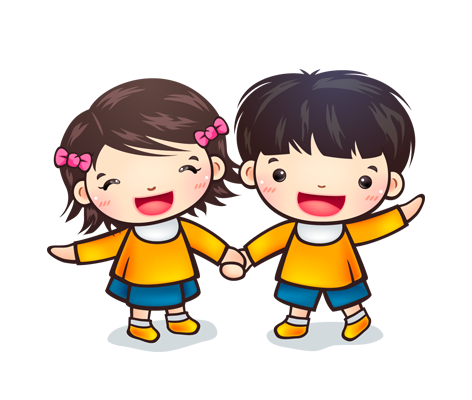 Vào sáng sớm, chuyện gì xảy ra khiến cào cào, nhái bén, chuồn chuồn chú ý?
Các bạn đã phát hiện ra điều gì?
1
2
3
4
5
Chi tiết nào cho thấy cuộc gặp gỡ của các bạn với dế than rất thân mật?
Thảo luận nhóm đôi
Các bạn đã giúp dế than việc gì?
Em nghĩ gì về việc các bạn giúp đỡ dế than?
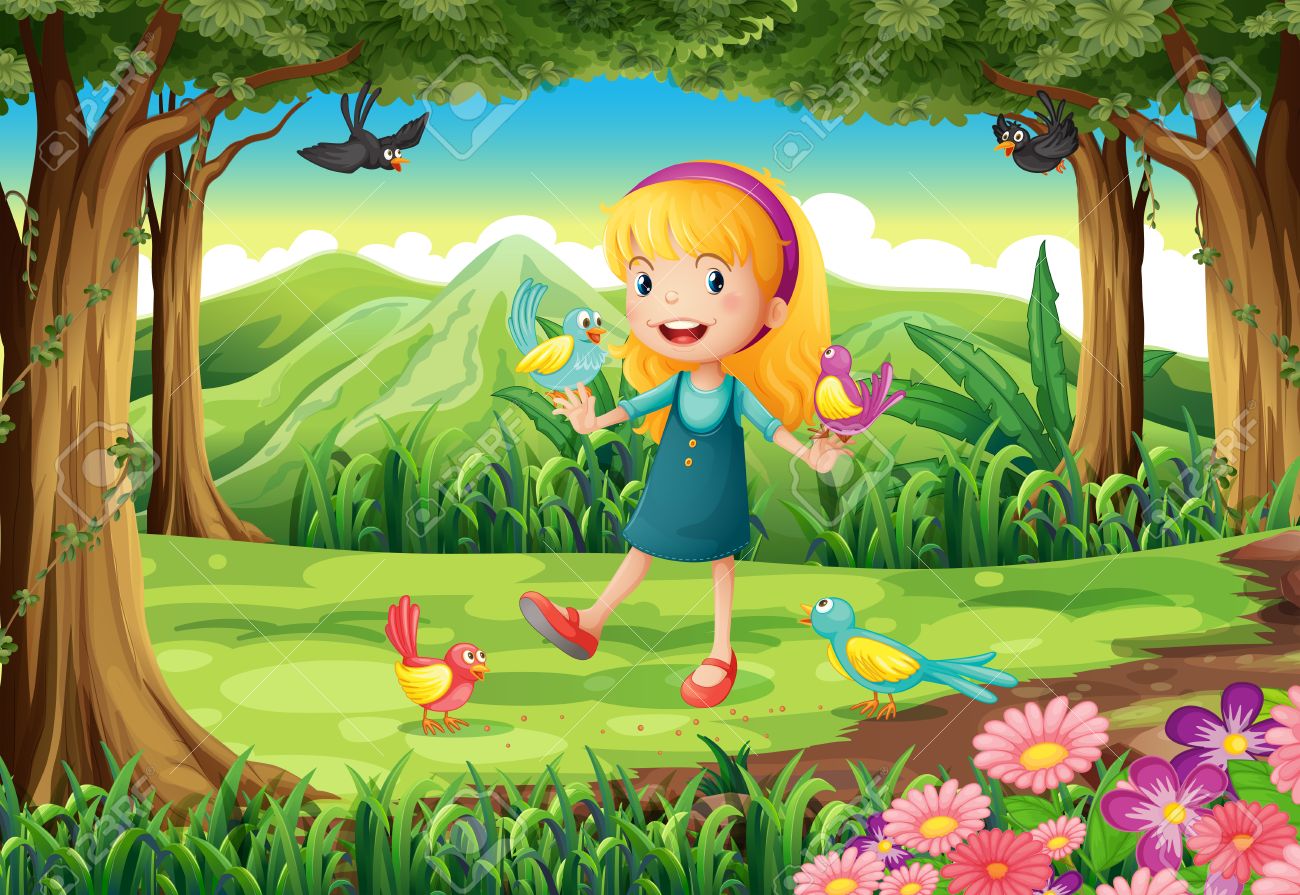 Câu 1: Vào sáng sớm, chuyện gì xảy ra khiến cào cào, nhái bén, chuồn chuồn chú ý?
Vào sáng sớm, có một tiếng hát rất hay khiến cào cào, nhái bén, chuồn chuồn chú ý.
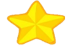 Chú ý:  Em đọc kĩ đoạn văn từ đầu đến Hay nhái bén? để trả lời câu hỏi.
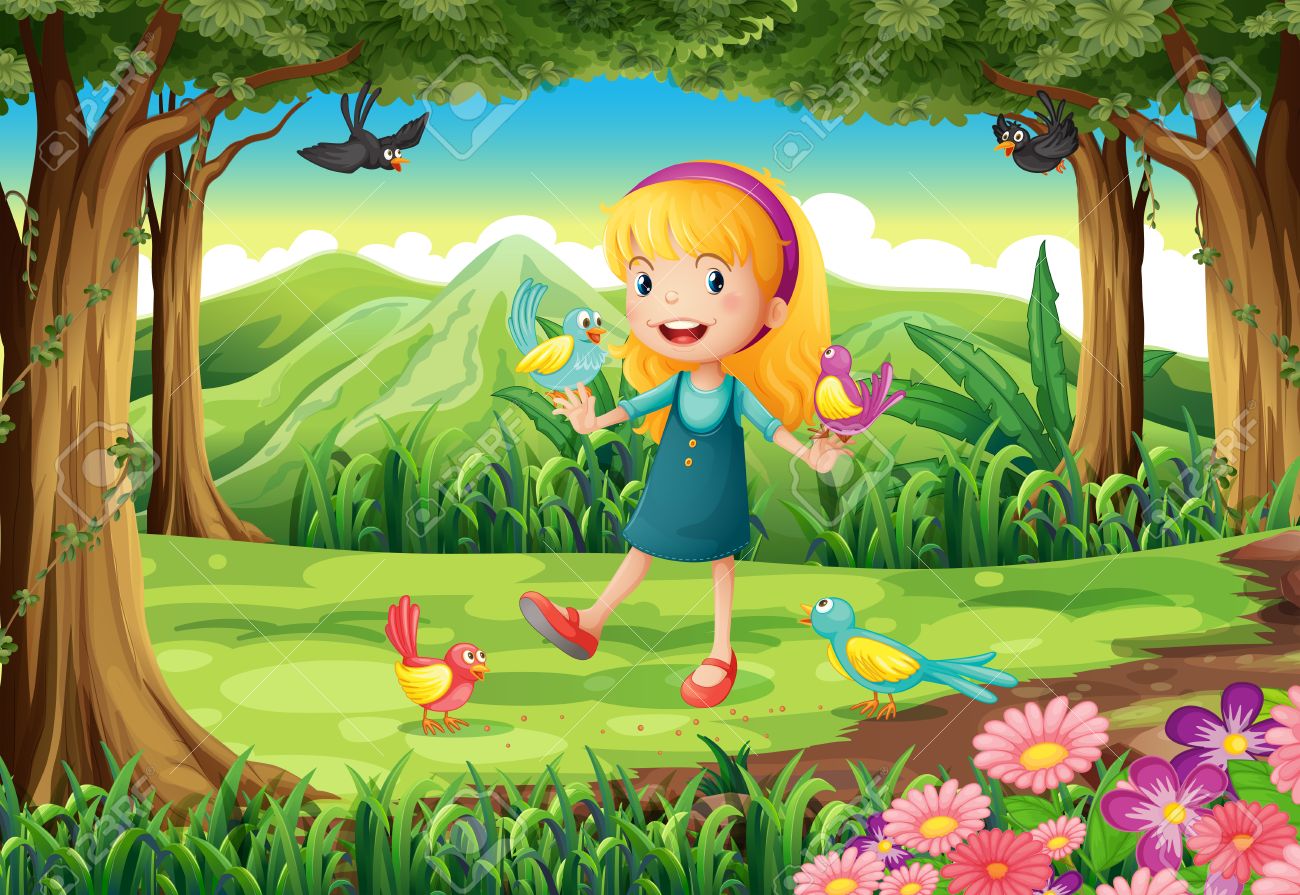 Câu 2: Các bạn đã phát hiện ra điều gì?
Các bạn phát hiện ra dế than đang vừa xây nhà vừa hát.
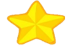 Chú ý:  Em đọc kĩ đoạn văn từ Thế là cào cào đến pháo tay lộp bộp để trả lời câu hỏi
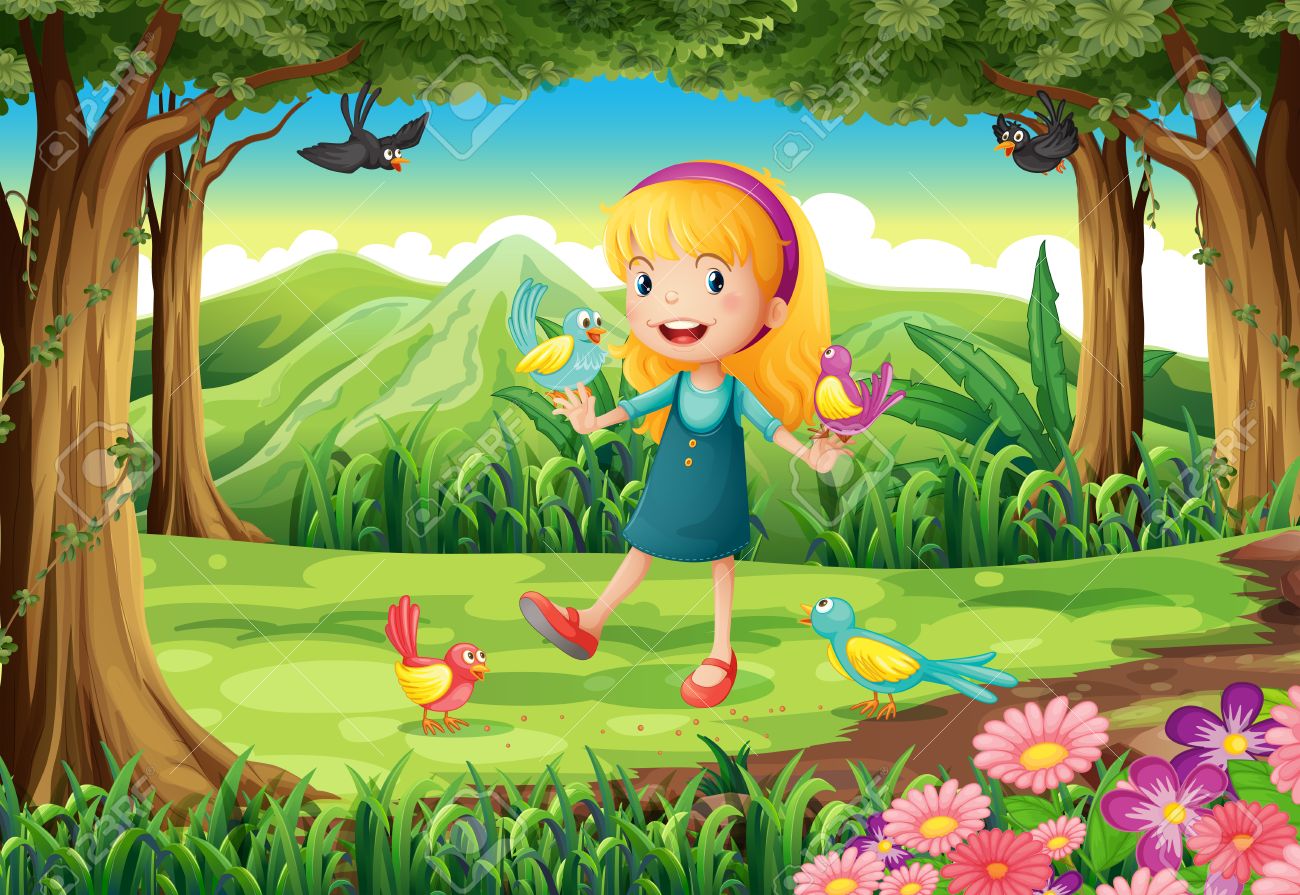 Câu 3: Chi tiết nào cho thấy cuộc gặp gỡ của các bạn với dế than rất thân mật?
Chi tiết cho thấy cuộc gặp gỡ của các bạn với dế thân rất thân mật là: Khi dứt bài hát, dế than giật mình nghe thấy một tràng pháo tay lộp bộp. Sau đó, các bạn tự giới thiệu về mình để làm quen với dế than.
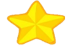 Chú ý:  Em đọc kĩ đoạn văn từ Thế là cào cào đến pháo tay lộp bộp để trả lời câu hỏi
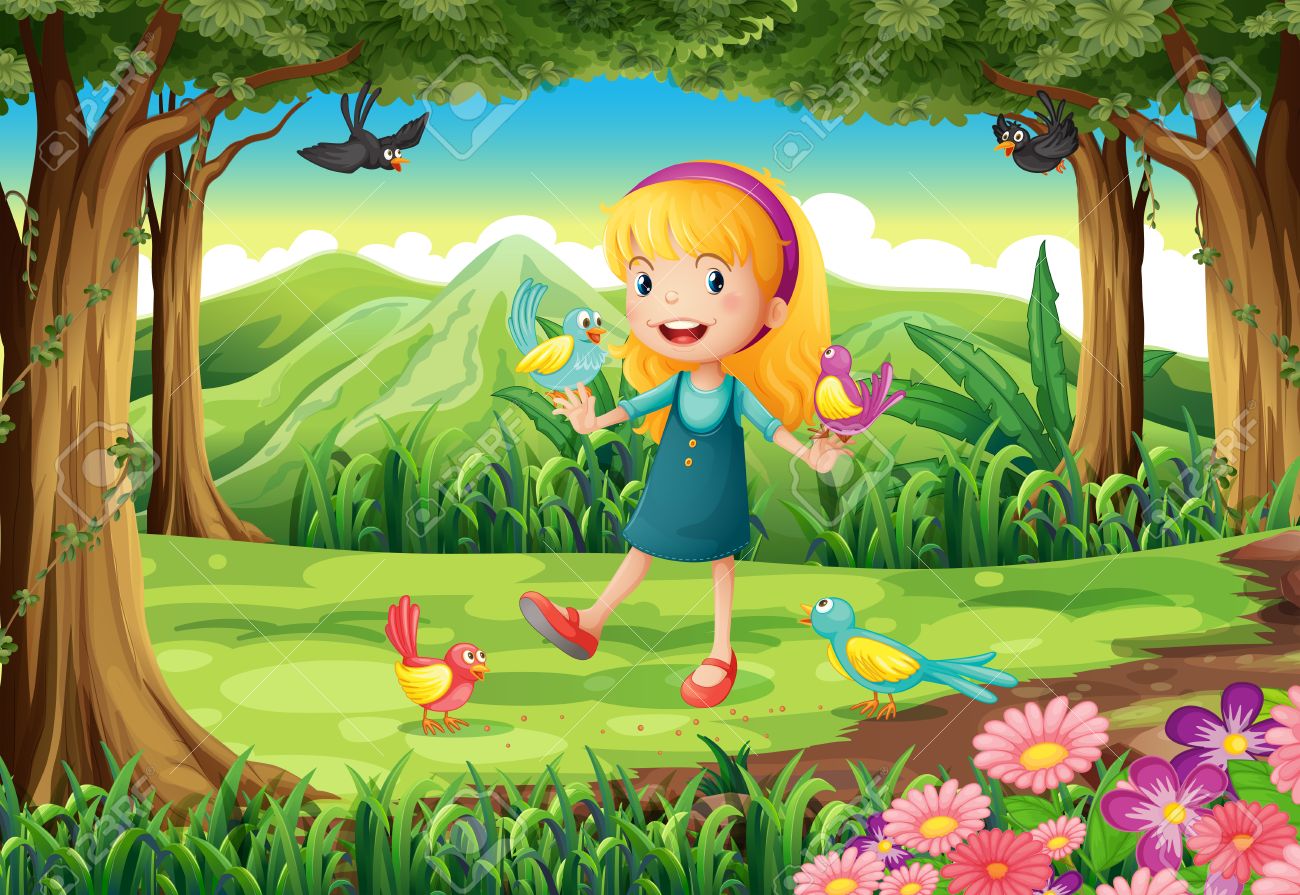 Câu 4: Các bạn đã giúp dế than việc gì?
Các bạn giúp dế than dựng nhà.
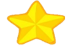 Chú ý:  Em đọc kĩ câu nói của nhái bén ở cuối bài để trả lời câu hỏi.
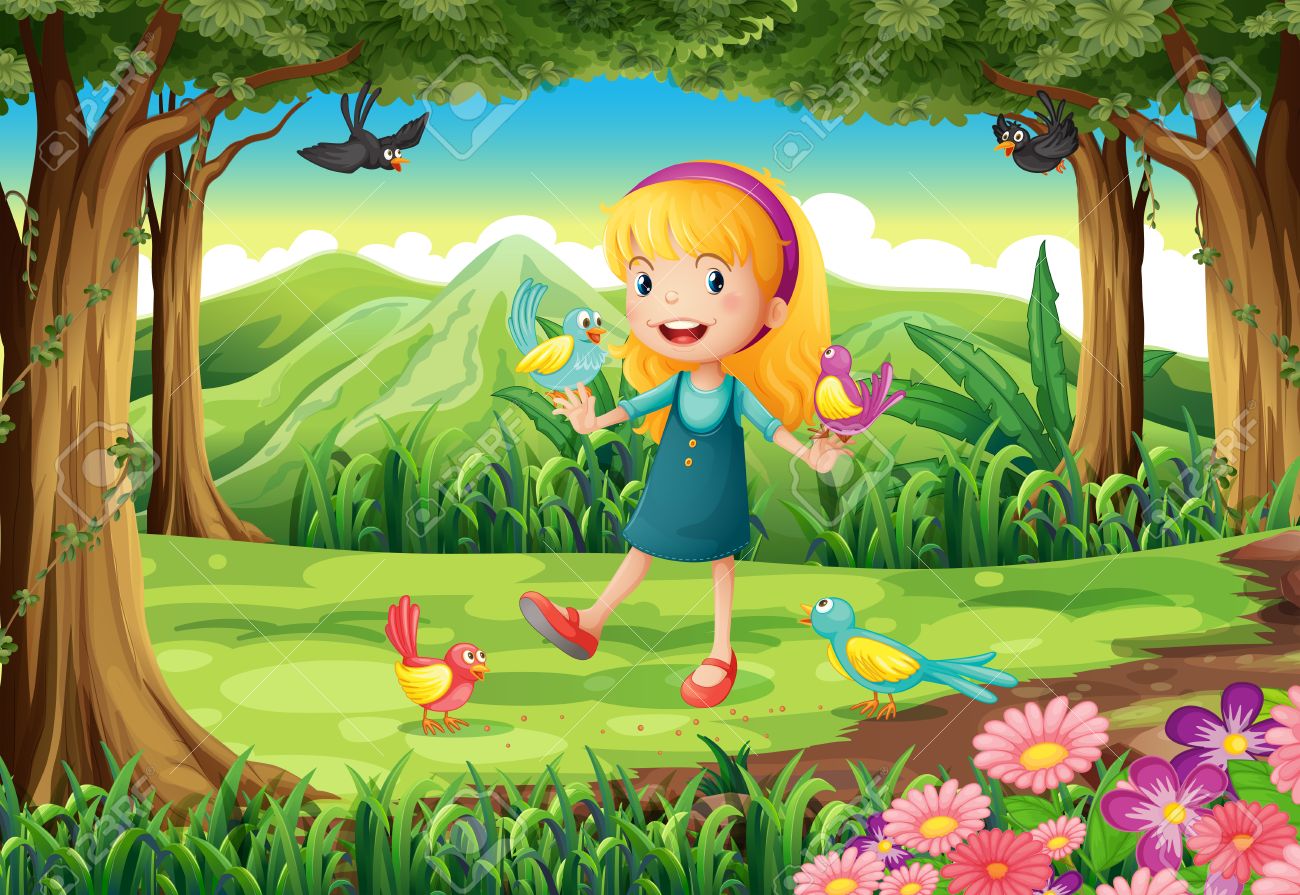 Câu 5: Em nghĩ gì về việc các bạn giúp đỡ dế than?
Việc các bạn giúp đỡ dế than cho thấy các bạn là những người bạn tốt, biết giúp đỡ người khác.
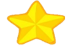 Chú ý:  Em suy nghĩ và trả lời câu hỏi.
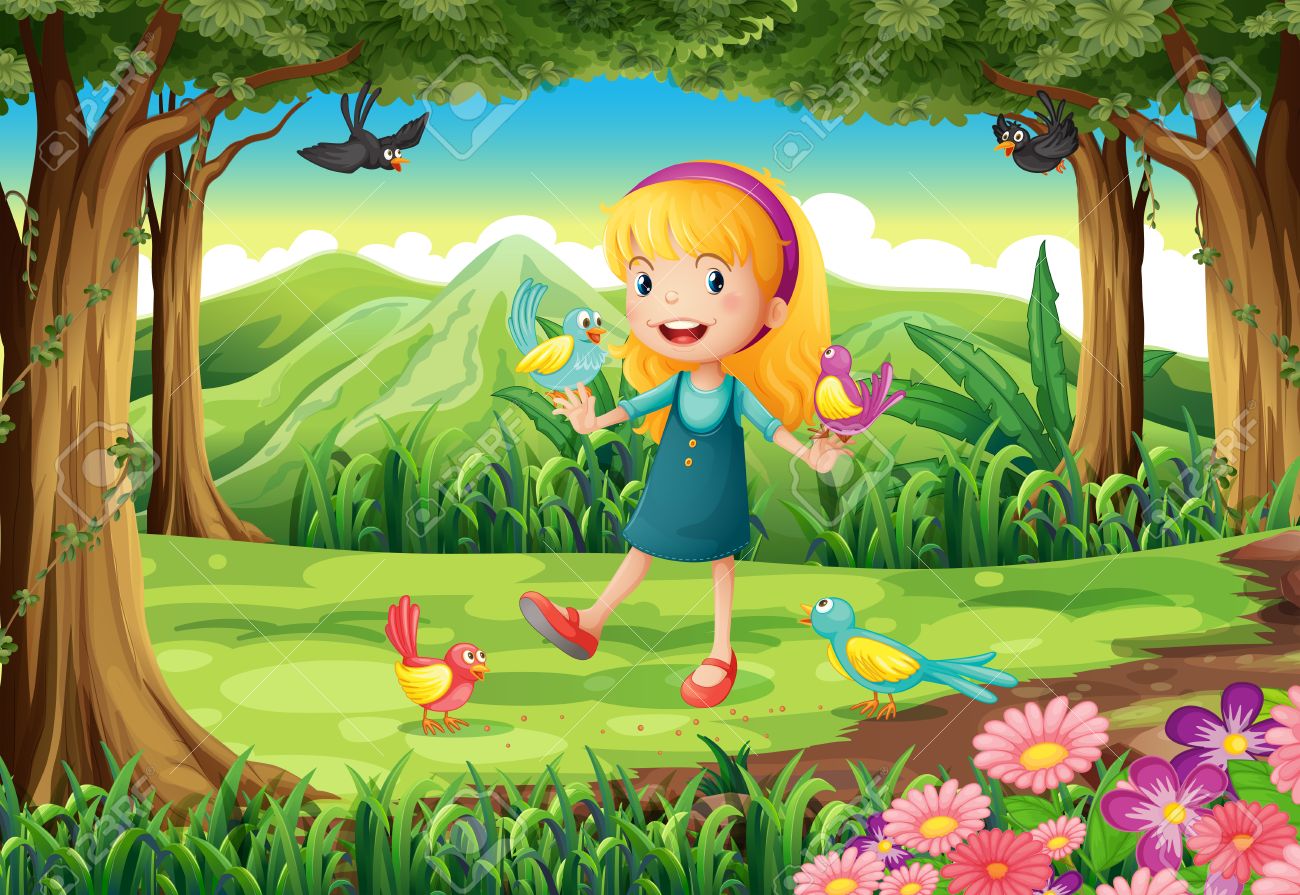 Câu chuyện kể về cuộc gặp gỡ vô cùng thân mật của cào cào, nhái bén, chuồn chuồn và dế than. Các bạn cùng dế than xây nhà. Qua đó chúng ta thấy được tinh thần “cộng đồng gắn bó” giữa các cá nhân trong xã hội.
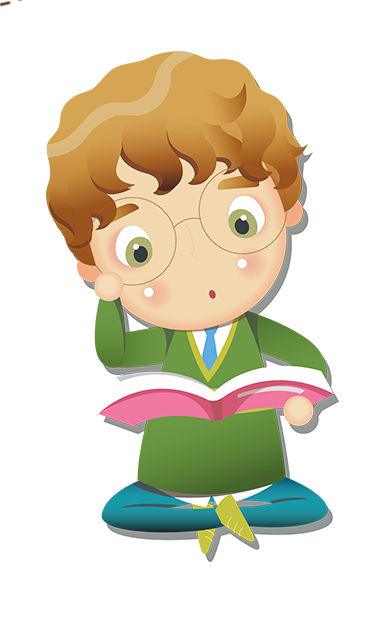 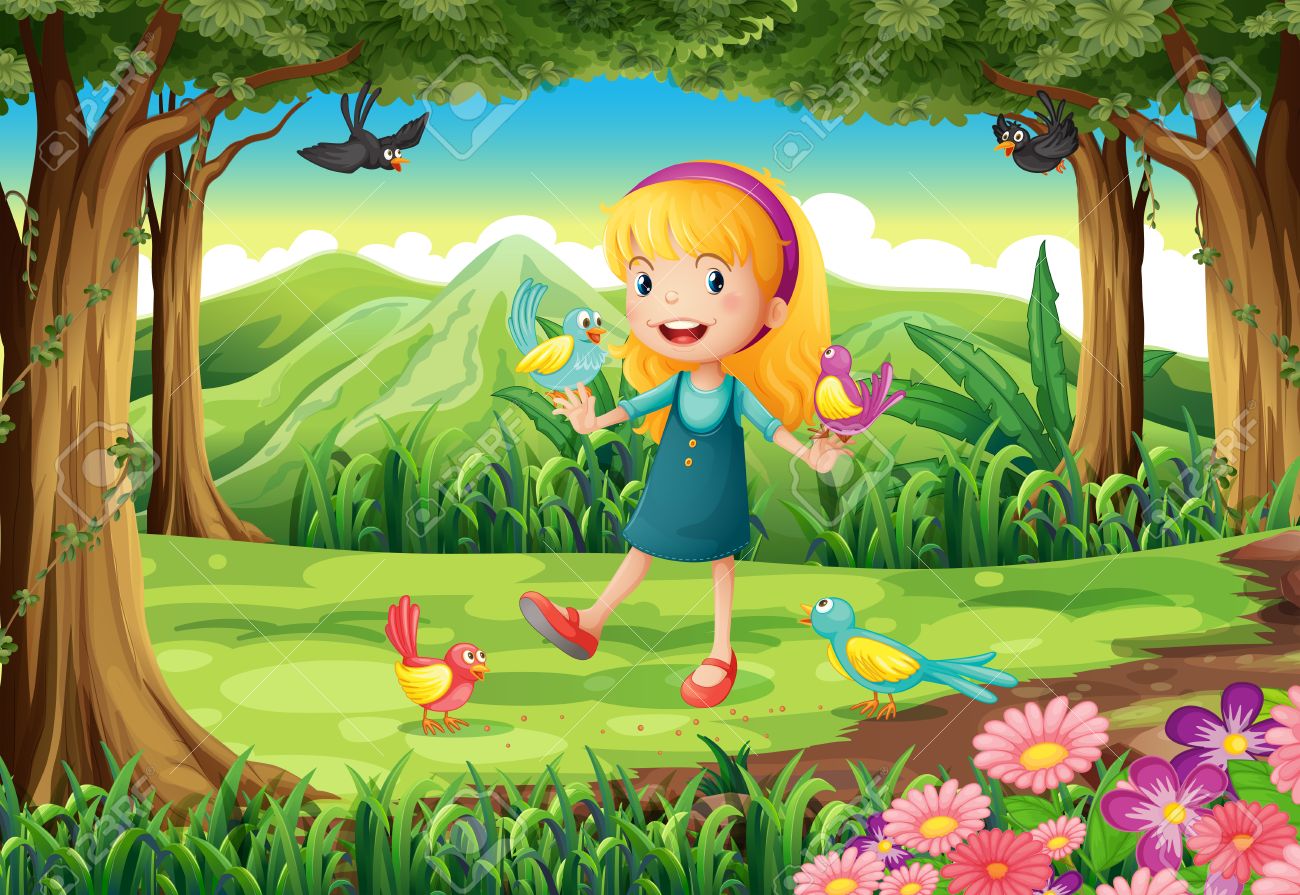 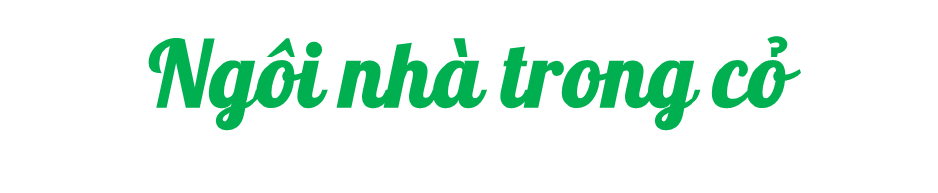 Luyện đọc lại
Sáng sớm, cào cào và nhái bén đang tập nhảy xa thì chợt một tràng “re re re” vang lên. Hai bạn nghểnh đầu nghe:
   - Hay quá, ai hát đó?
   Chuồn chuồn vừa bay đến, đậu trên nhánh cỏ may, đôi cánh mỏng rung nhè nhẹ khi điệu nhạc vút cao:
   - Có phải cào cào hát không? Hay nhái bén?
   Cào cào lắc đầu, nhái bén cũng xua tay:
   - Tớ à? Tớ hát thì ai nghe?
   Thế là cào cào, nhái bén, chuồn chuồn rủ nhau đi tìm tiếng hát.
   Dưới lớp cỏ xanh rì, mặt đất đen ẩm ướt, dế than đang xây nhà. Chốc chốc cậu dừng lại, cất tiếng hát say sưa. Khi dứt bài hát, dế than giật mình nghe thấy một tràng pháo tay lộp bộp. Cào cào từ trên nhánh cỏ nhảy xuống:
   - Tớ là cào cào. Tiếng hát của bạn hay quá!
   Chuồn chuồn khẽ đập đôi cánh:
   - Tớ là chuồn chuồn. Bạn thật là một tài năng âm nhạc.
   Dế than ngượng ngùng:
   - Ôi, tớ chỉ là thợ đào đất thôi. Tớ là dế than.
   Nhái bén mừng rỡ:
   - A, từ nay tớ có thêm một láng giềng hát hay, làm giỏi là dế than. Để chúng tớ giúp bạn dựng nhà.
Cào cào, nhái bén, chuồn chuồn cùng xúm vào giúp dế than. Chỉ chốc lát, ngôi nhà xinh xắn bằng đất đã được xây xong dưới ô nấm giữa vùng cỏ xanh tươi.
(Theo Lý Lan)
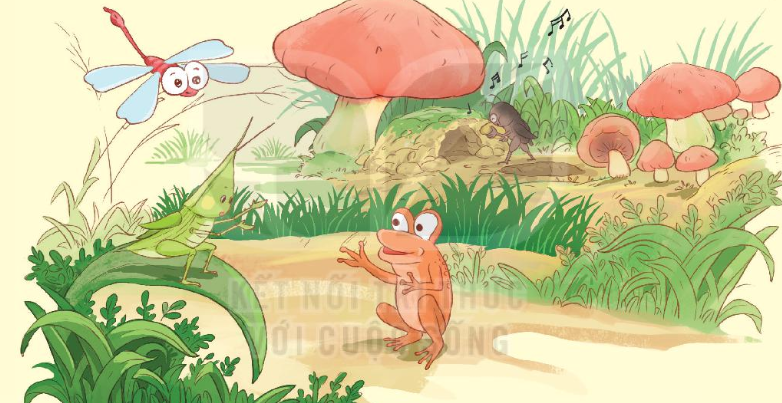 LOGO
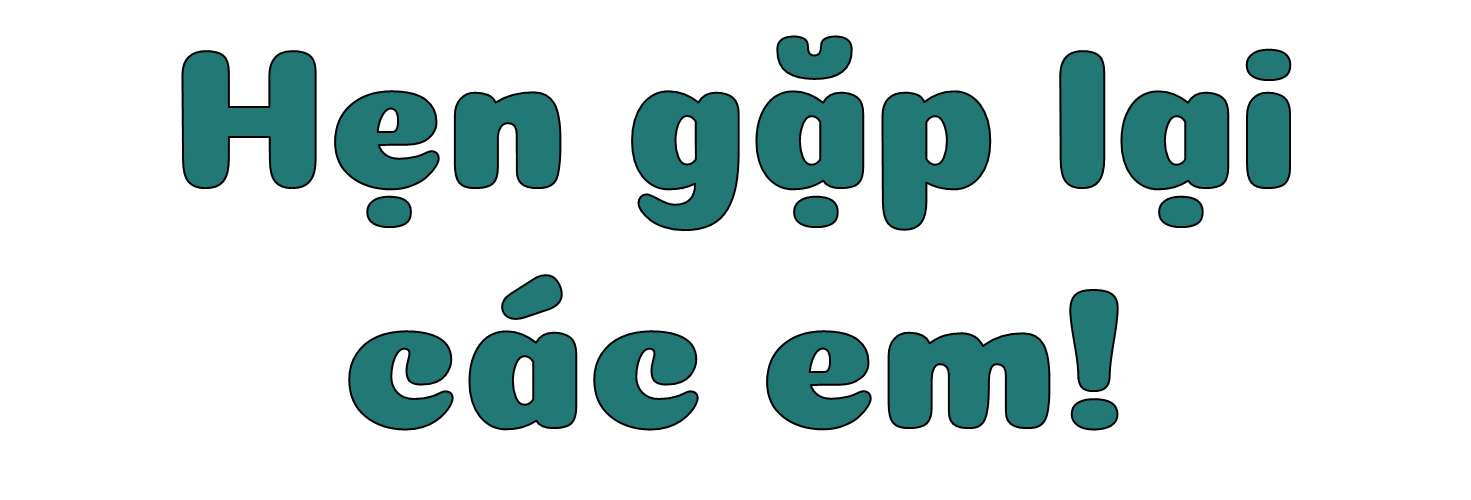 Hương Thảo – tranthao121004@gmail.com